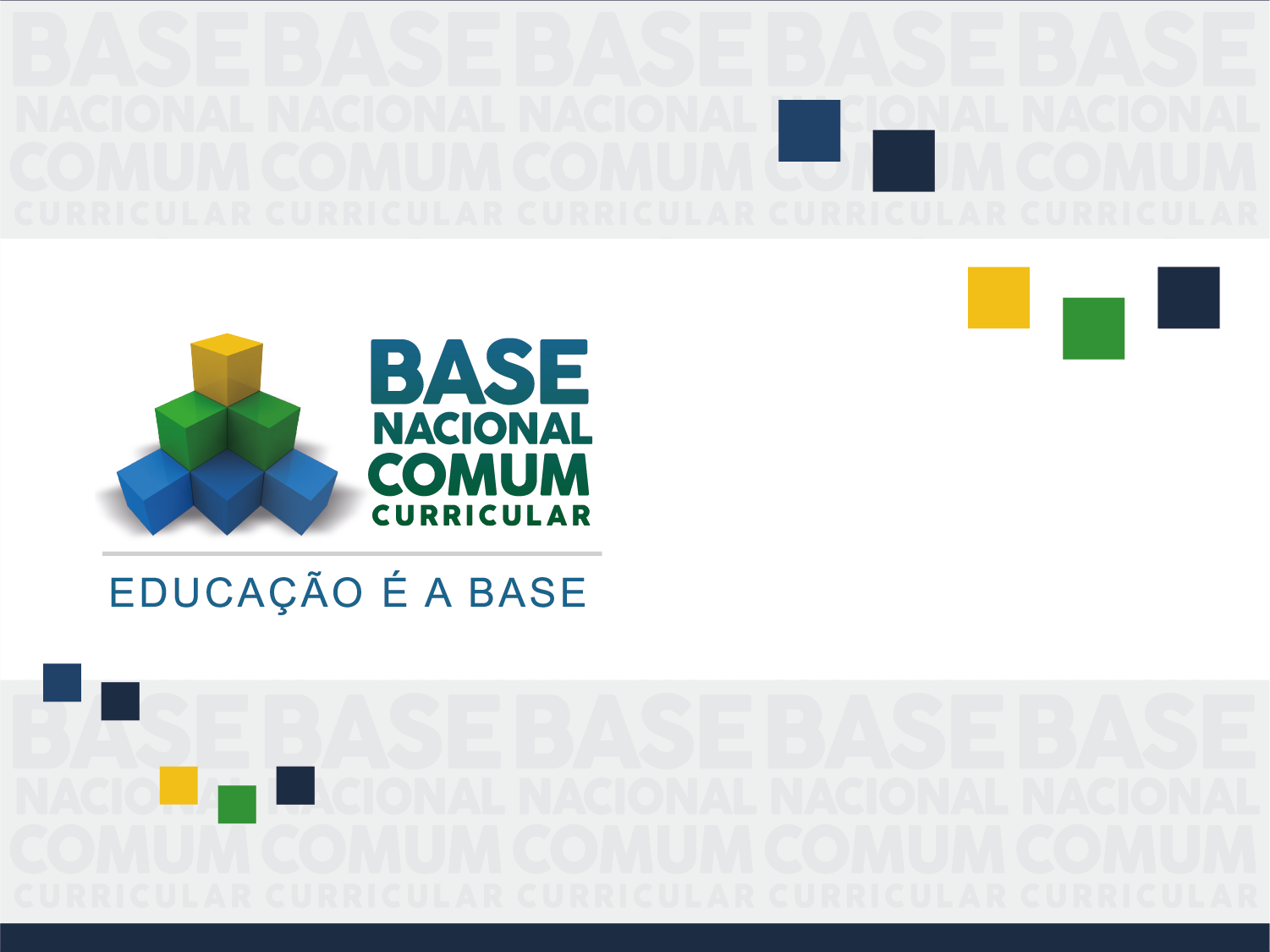 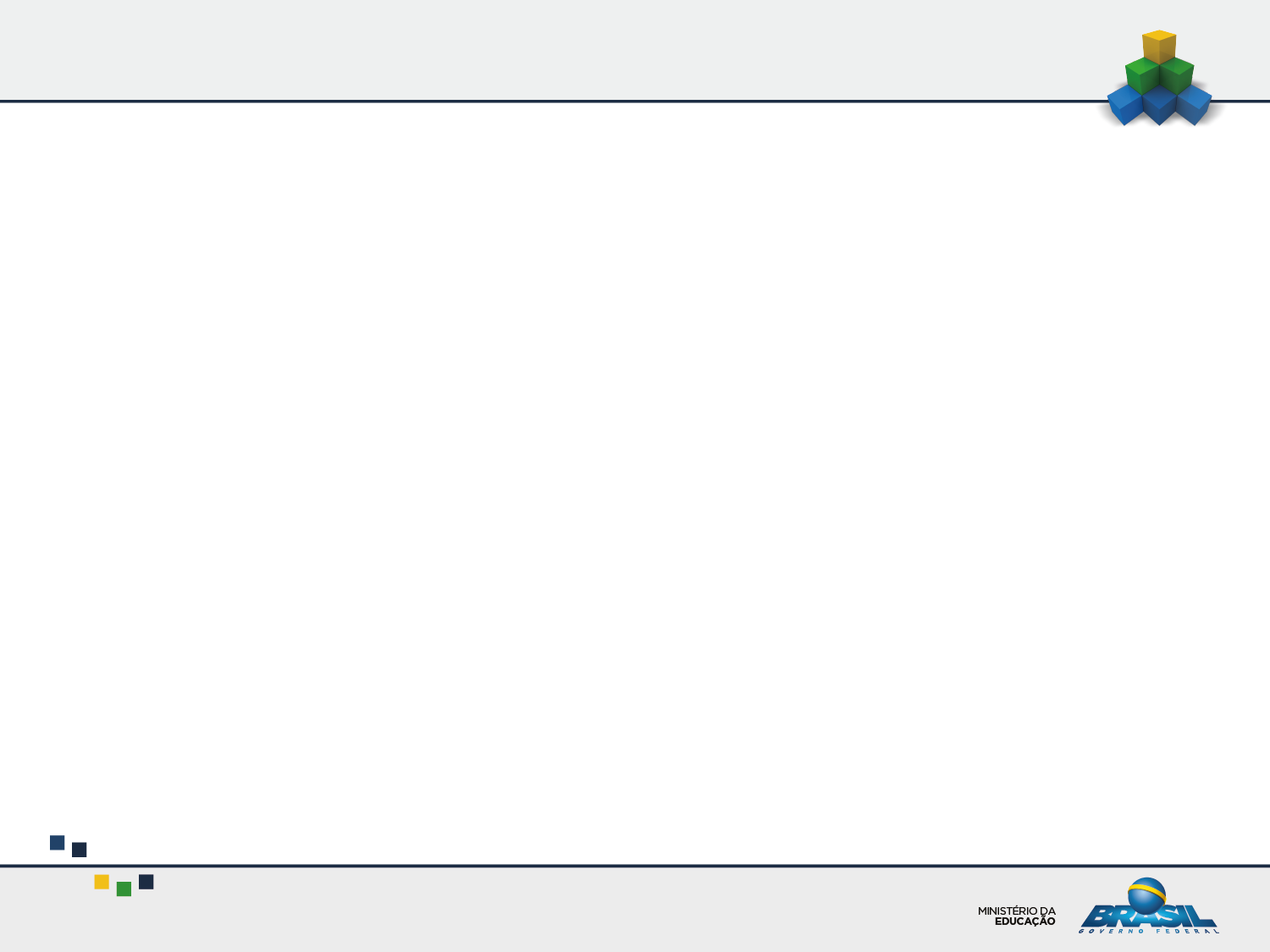 Pela primeira vez, o Brasil terá uma base que define o conjunto de aprendizagens essenciais a que todos os estudantes têm direito na Educação Básica
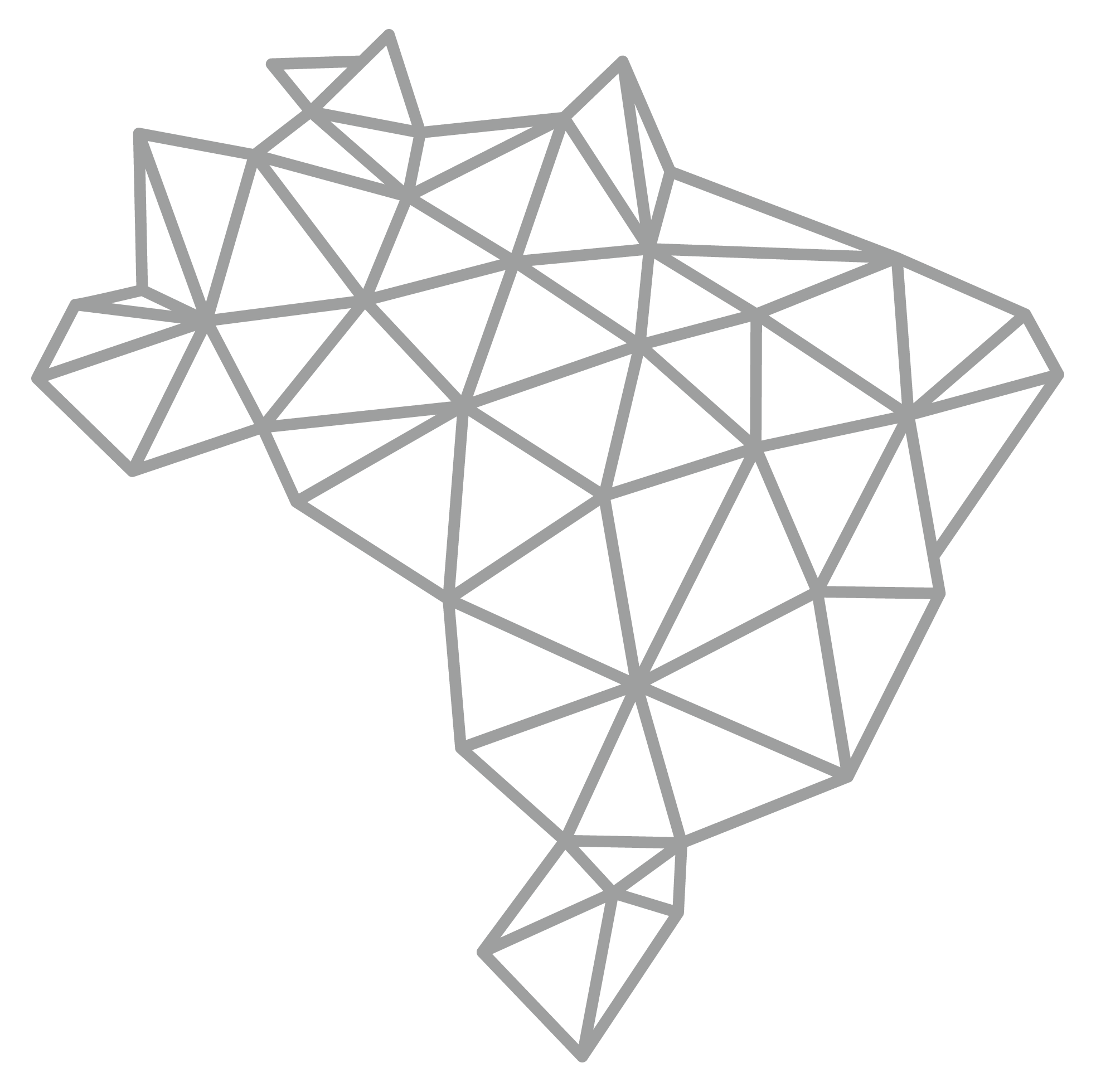 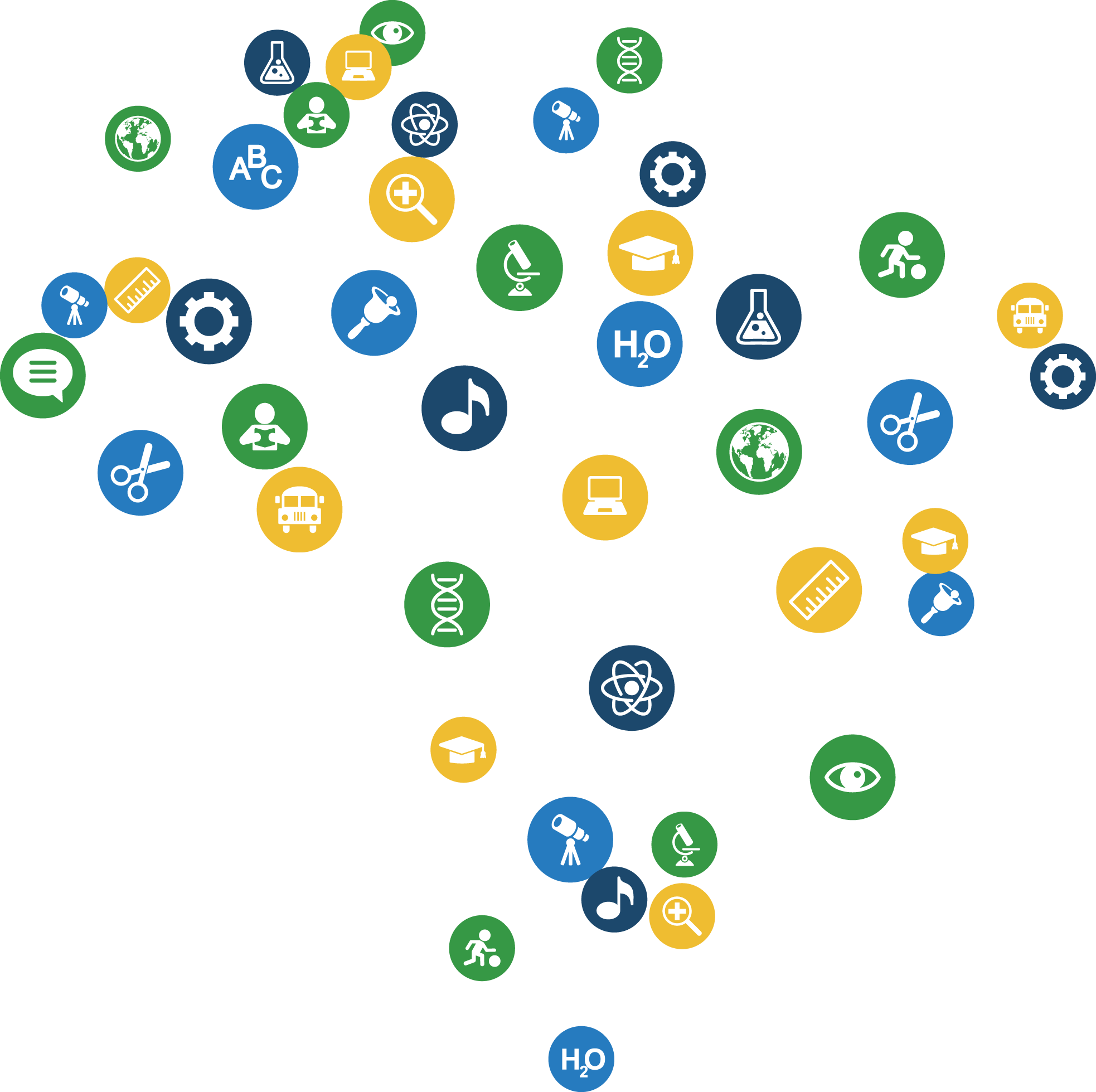 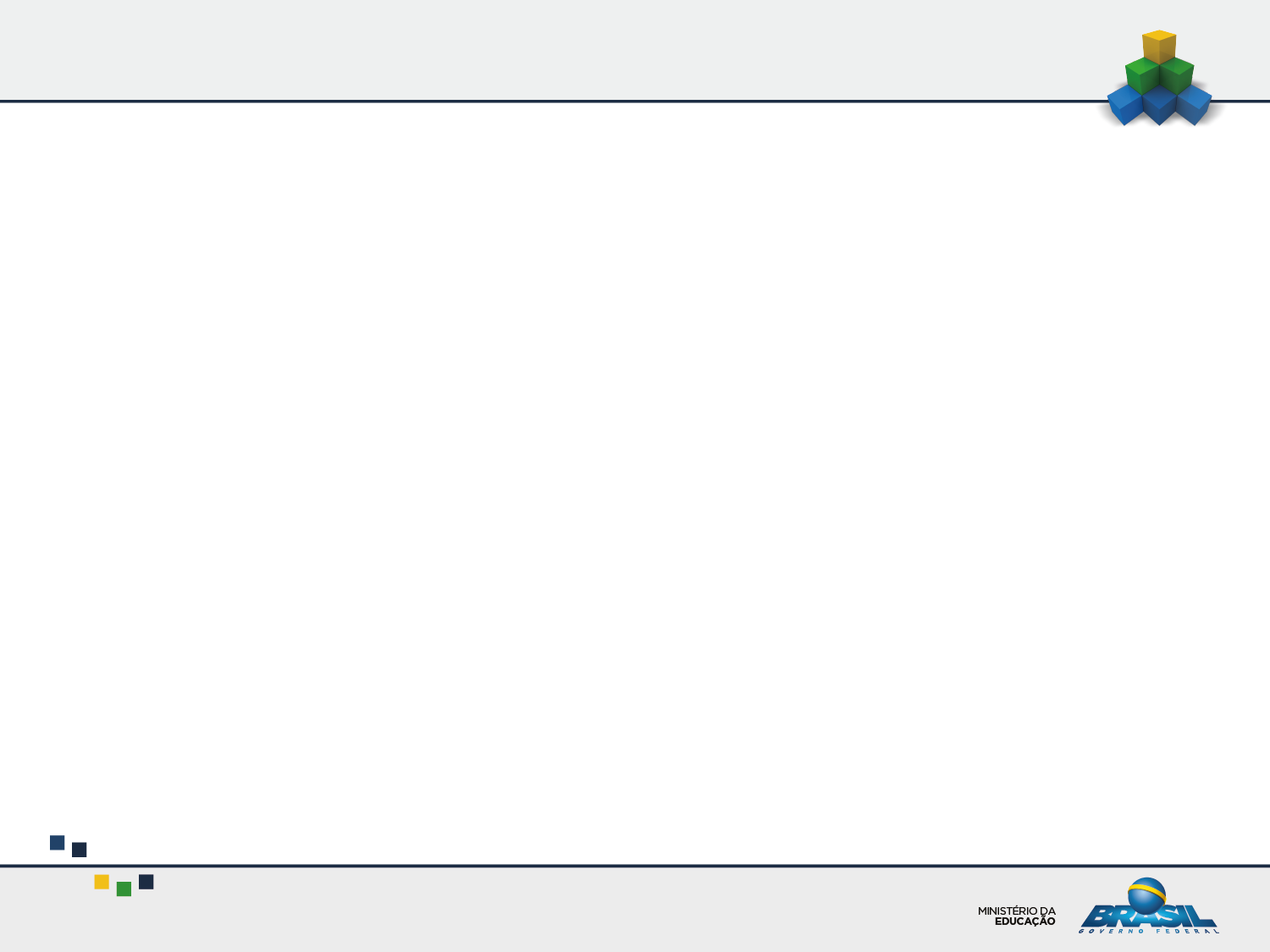 Uma educação para o século XXI
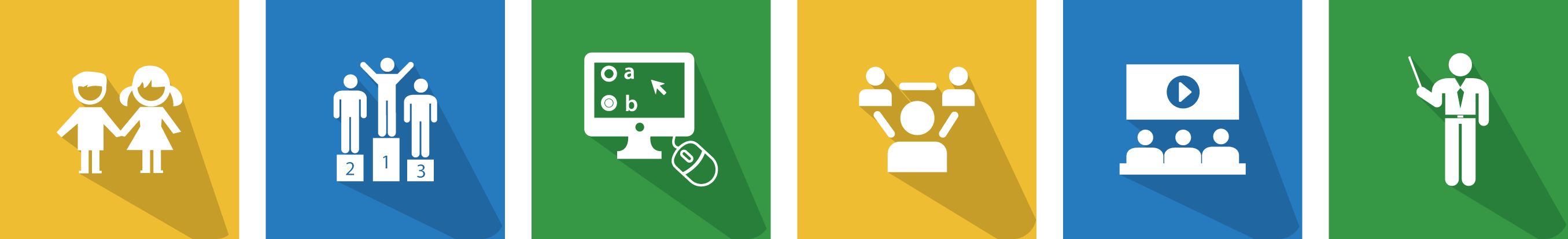 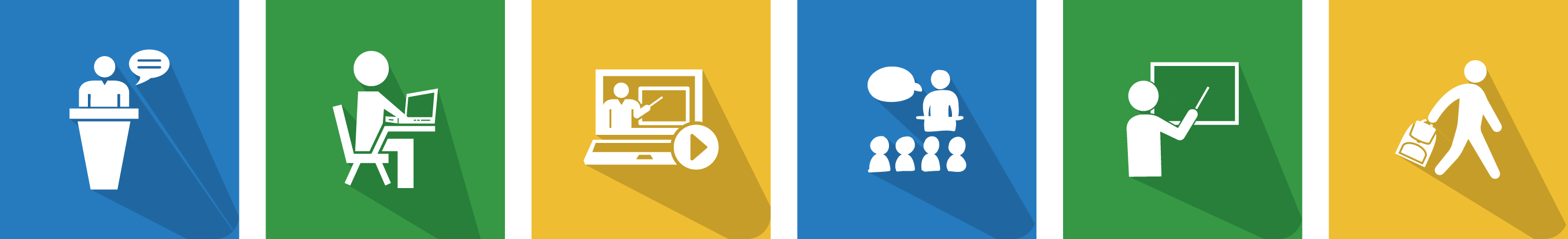 [Speaker Notes: O século XXI demanda novas abordagens do processo de aprendizagem. Cada vez mais, nossas crianças e adolescentes vão precisar aprender a colabo-rar, a exercitar a criatividade, o pensamento crítico e a solução de problemas, a participação cidadã, ser produtivo e responsável.]
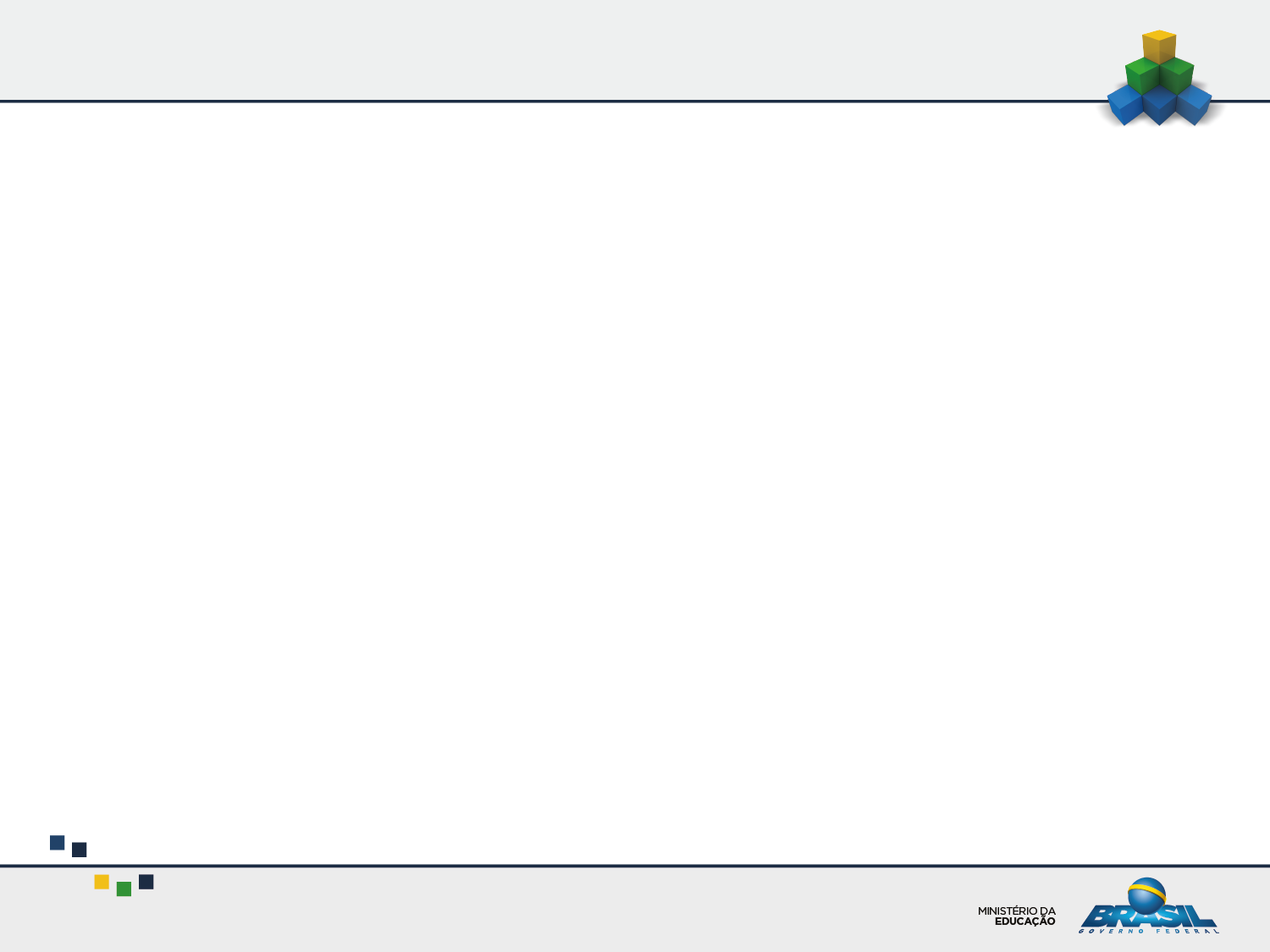 A construção da Base
2014
Setembro
de 2015
Maio
de 2016
Abrilde 2017
Início daelaboração
Versão 1: 12 milhões de contribuições são recebidas
Versão 2: Consed e Undime reúnem 9 mil professores, gestores e especialistas
Versão 3: o MEC entrega 
a Base ao CNE
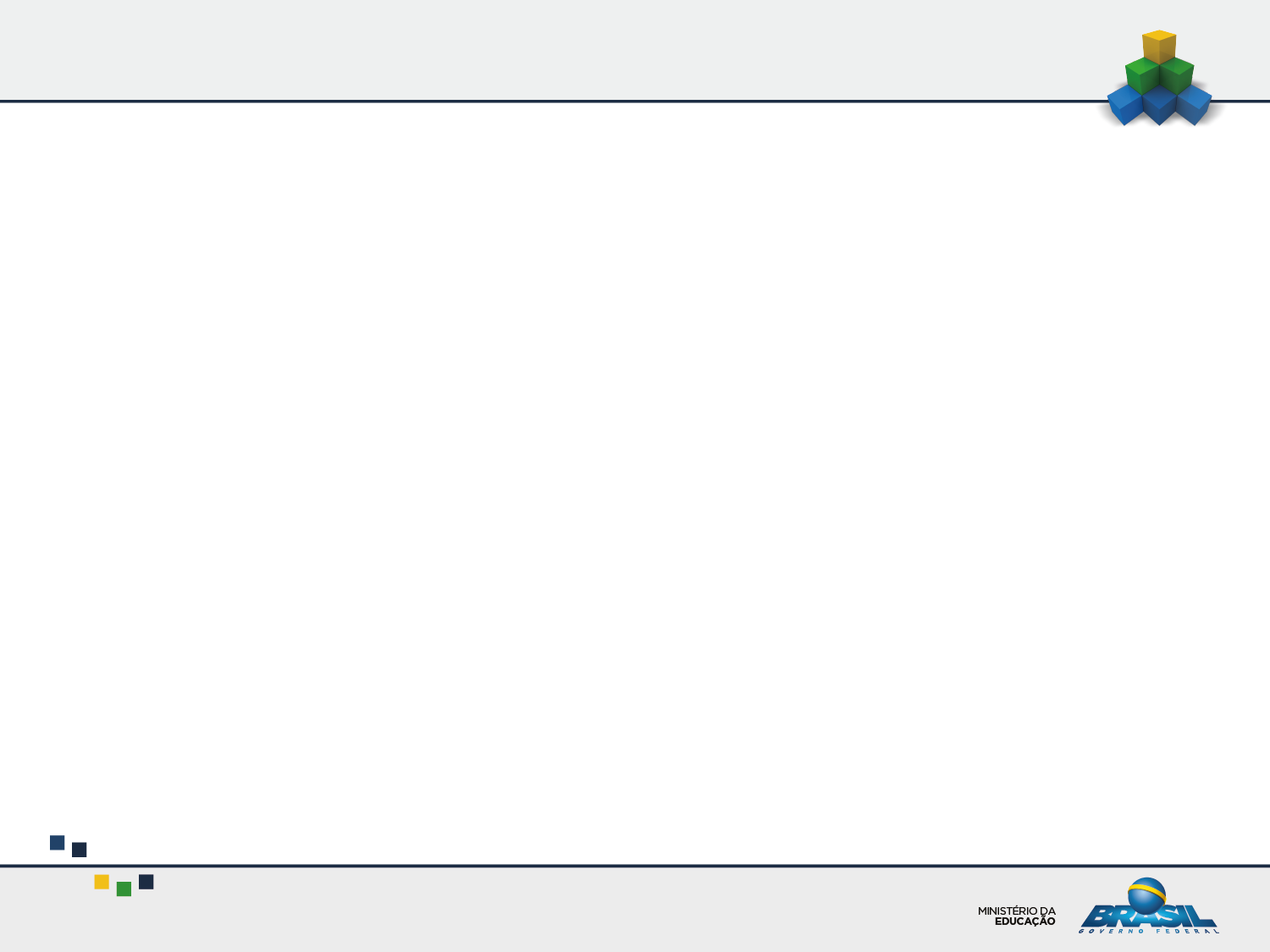 A Base é um compromisso do Estado brasileiro para favorecer as aprendizagens de todos os alunos
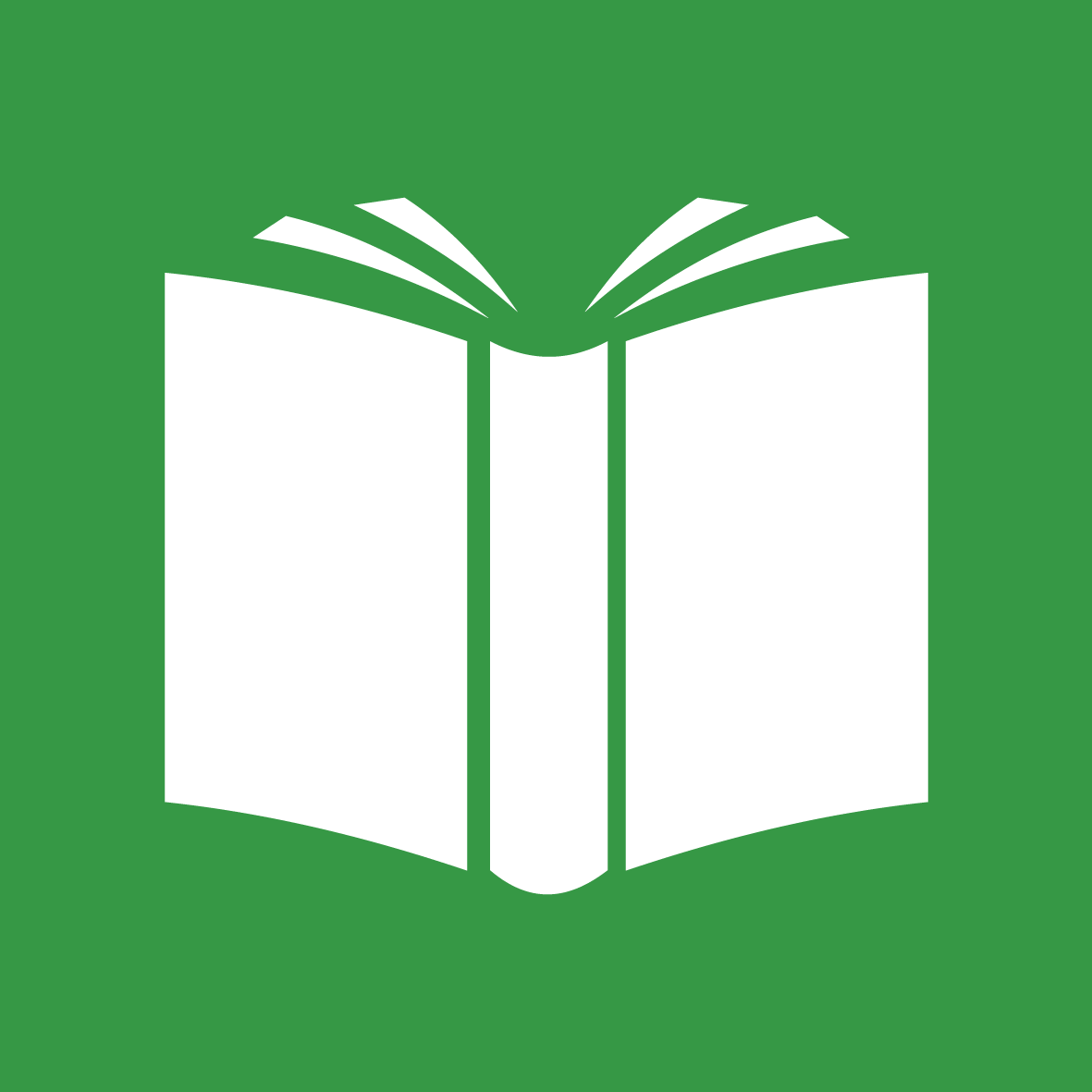 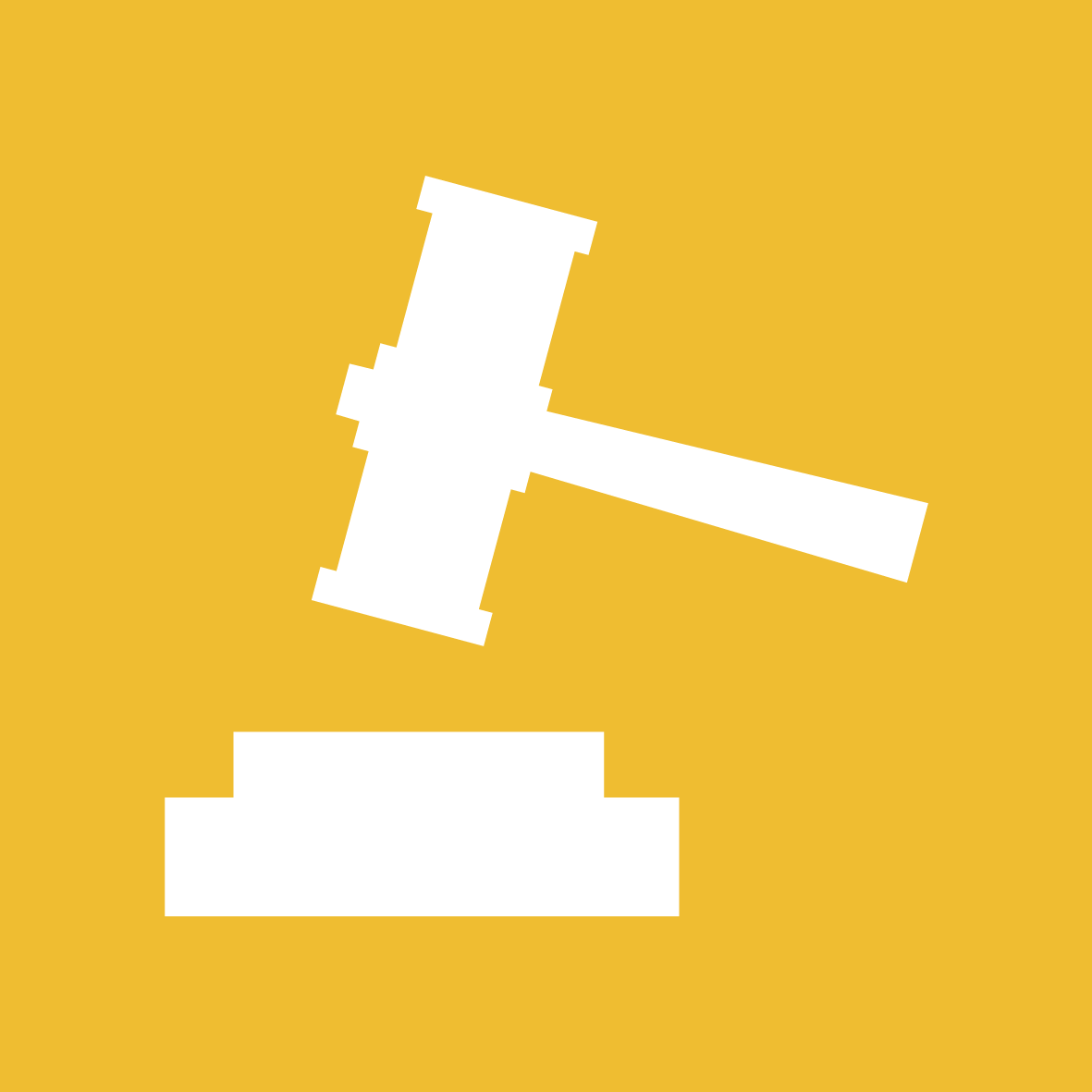 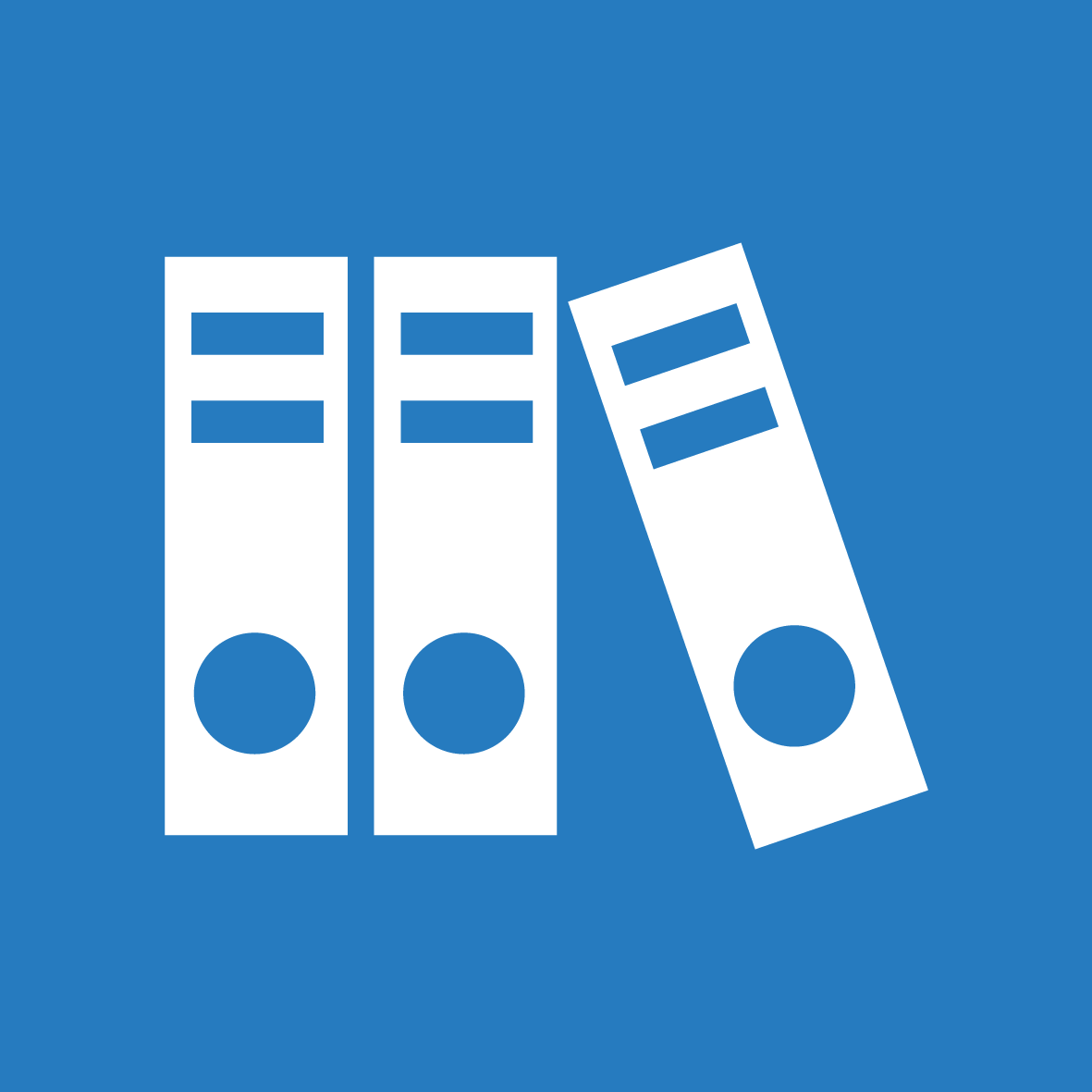 [Speaker Notes: A Base está prevista na Constituição de 1988, na LDB de 1996 e no PNE de 2014. Com a Base, será possível promover uma educação de qualidade com equidade.]
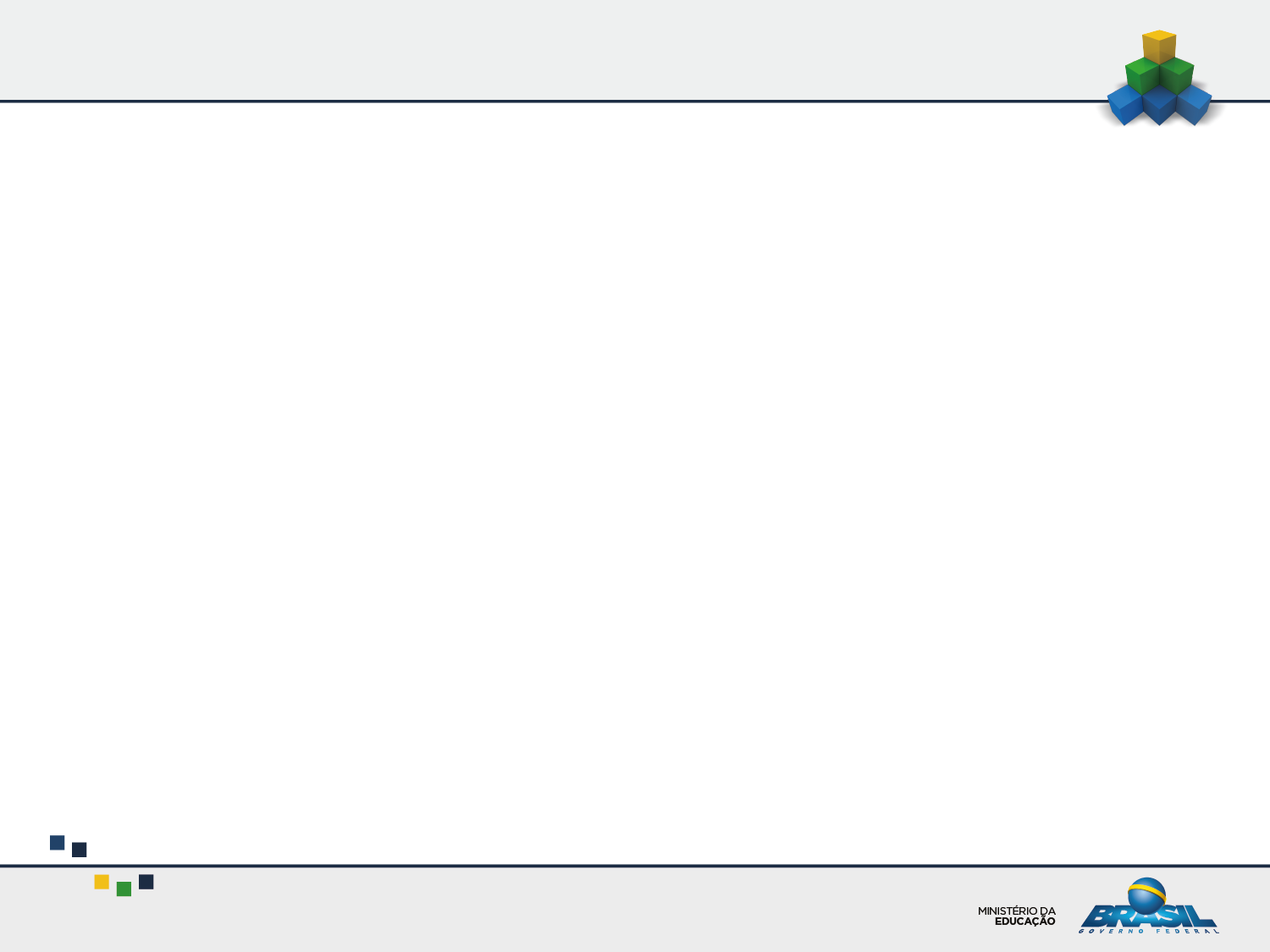 A Base promove a unidade nacional
igualdade
equidade
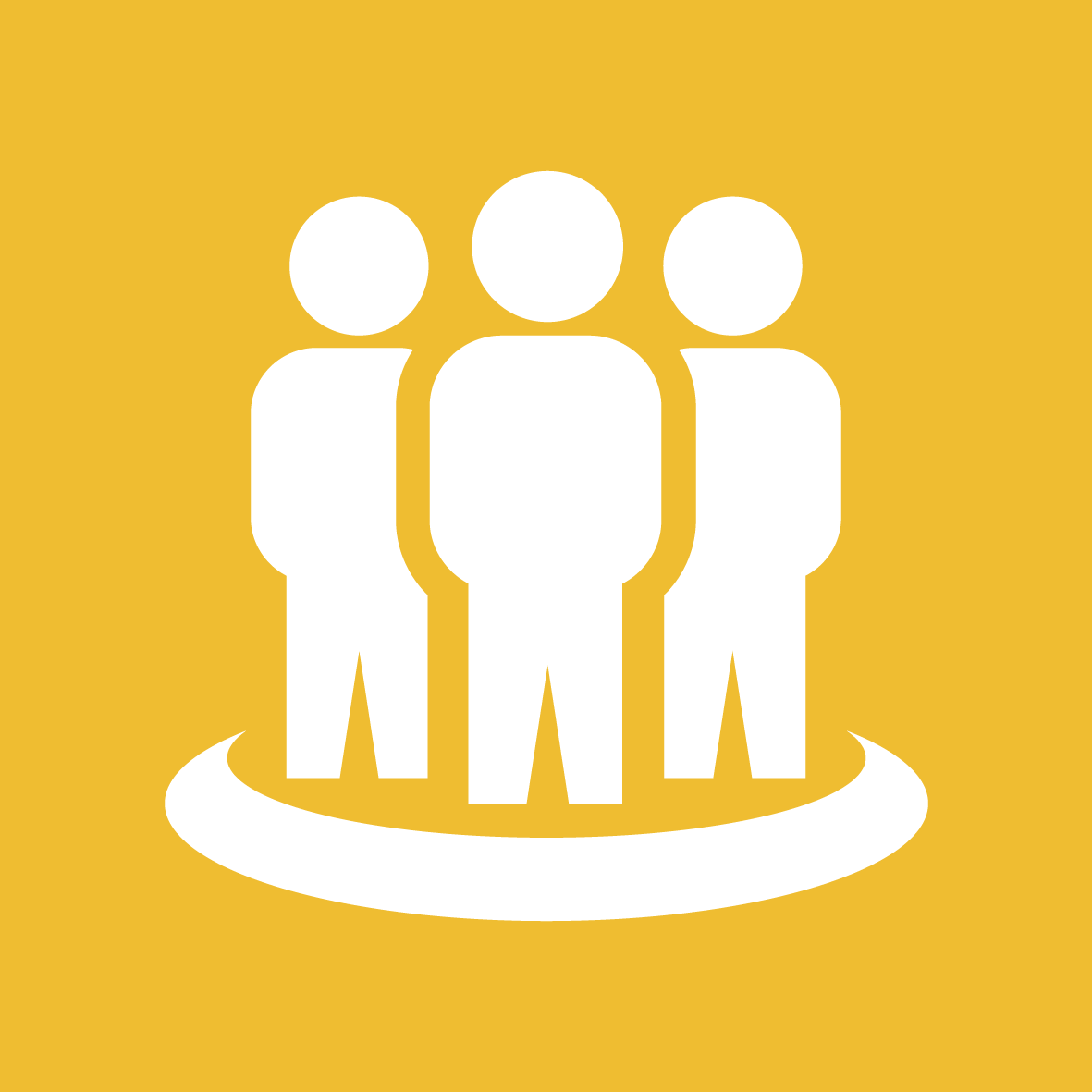 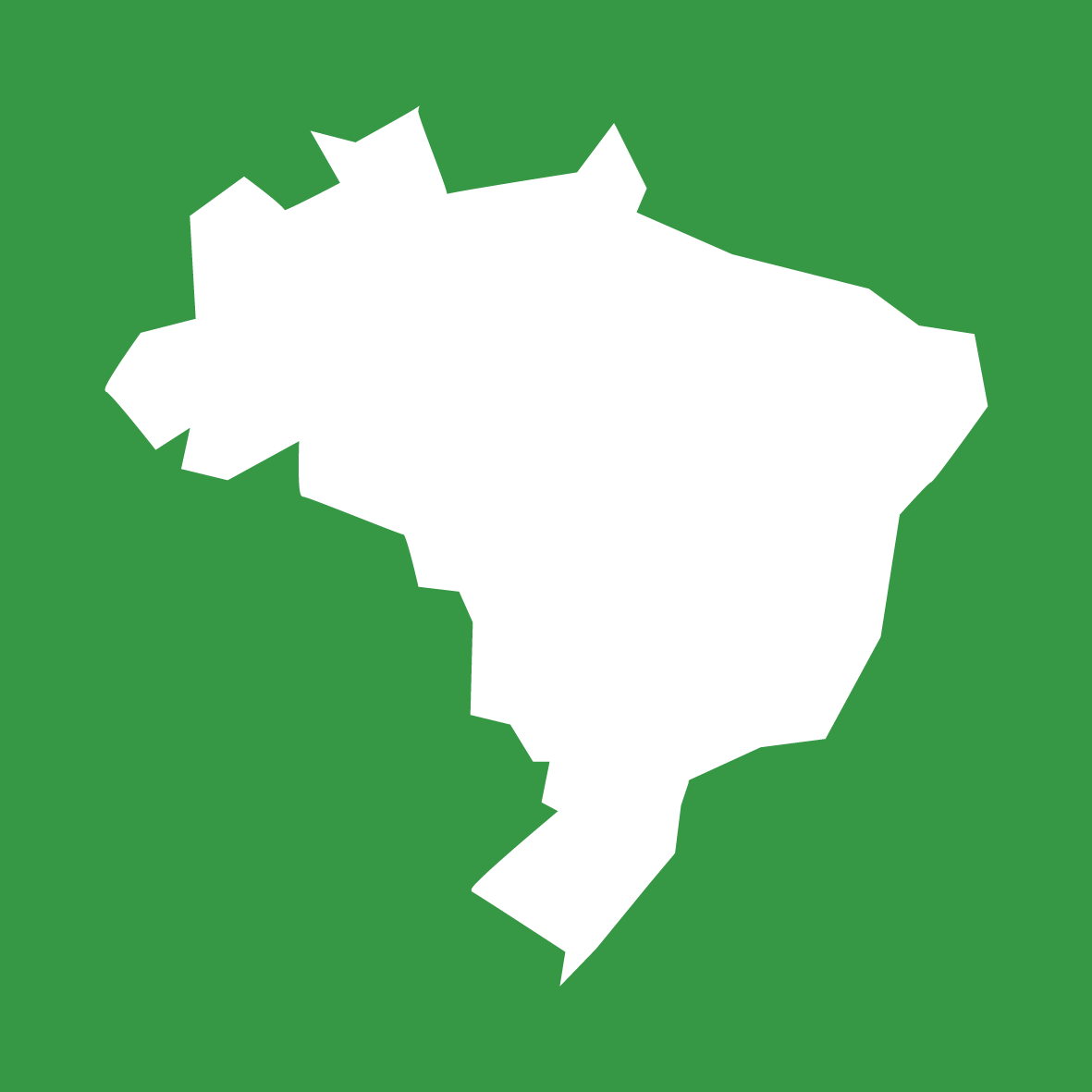 [Speaker Notes: A implementação da Base vai assegurar a igualdade de aprendizagem, essencial num país como o Brasil e garantirá também a equidade, isto é, o direito de aprendizagem de todos os alunos.]
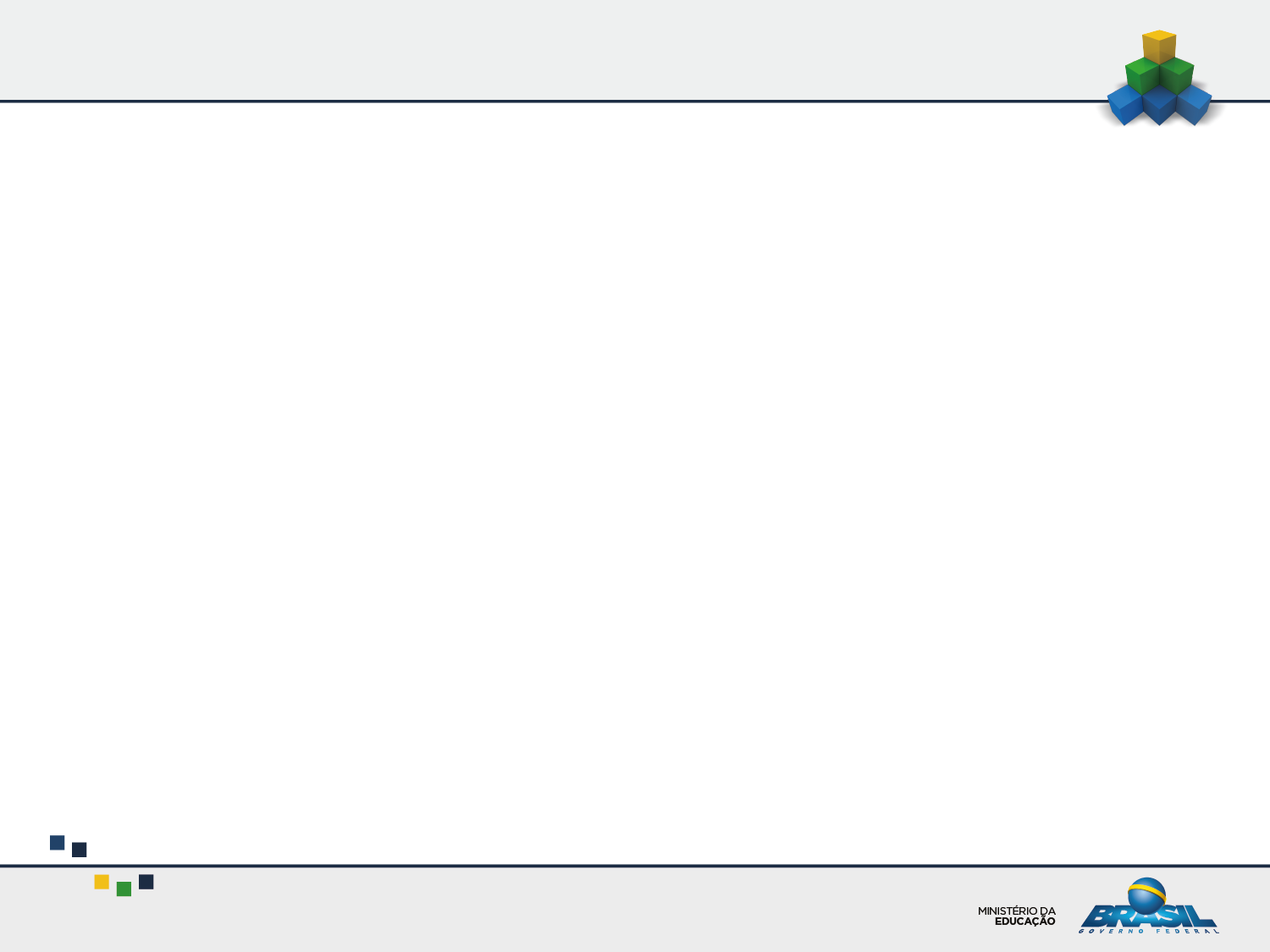 A Base promove direitos iguais de aprendizagem
conhecimentos
aprendizagem
desenvolvimento
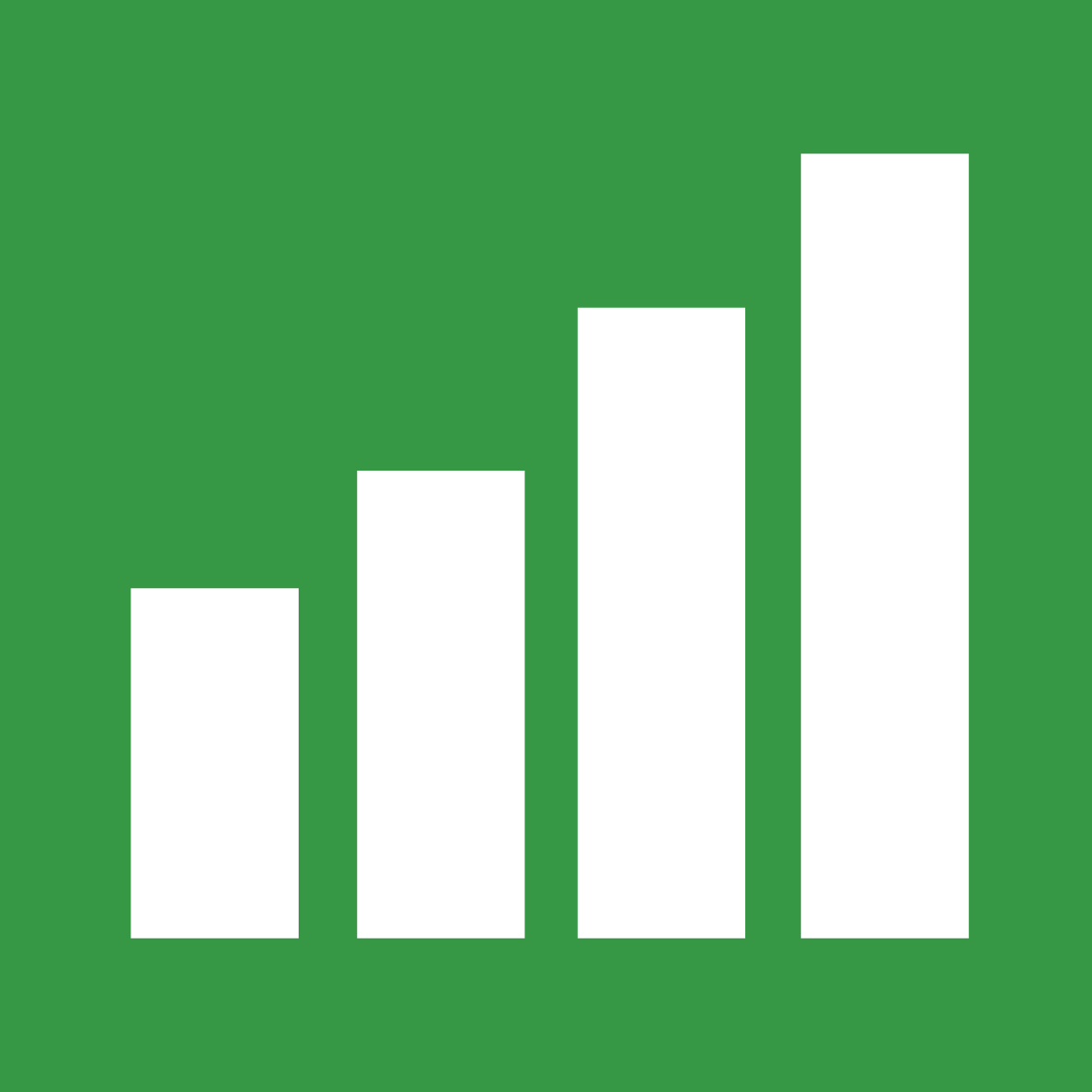 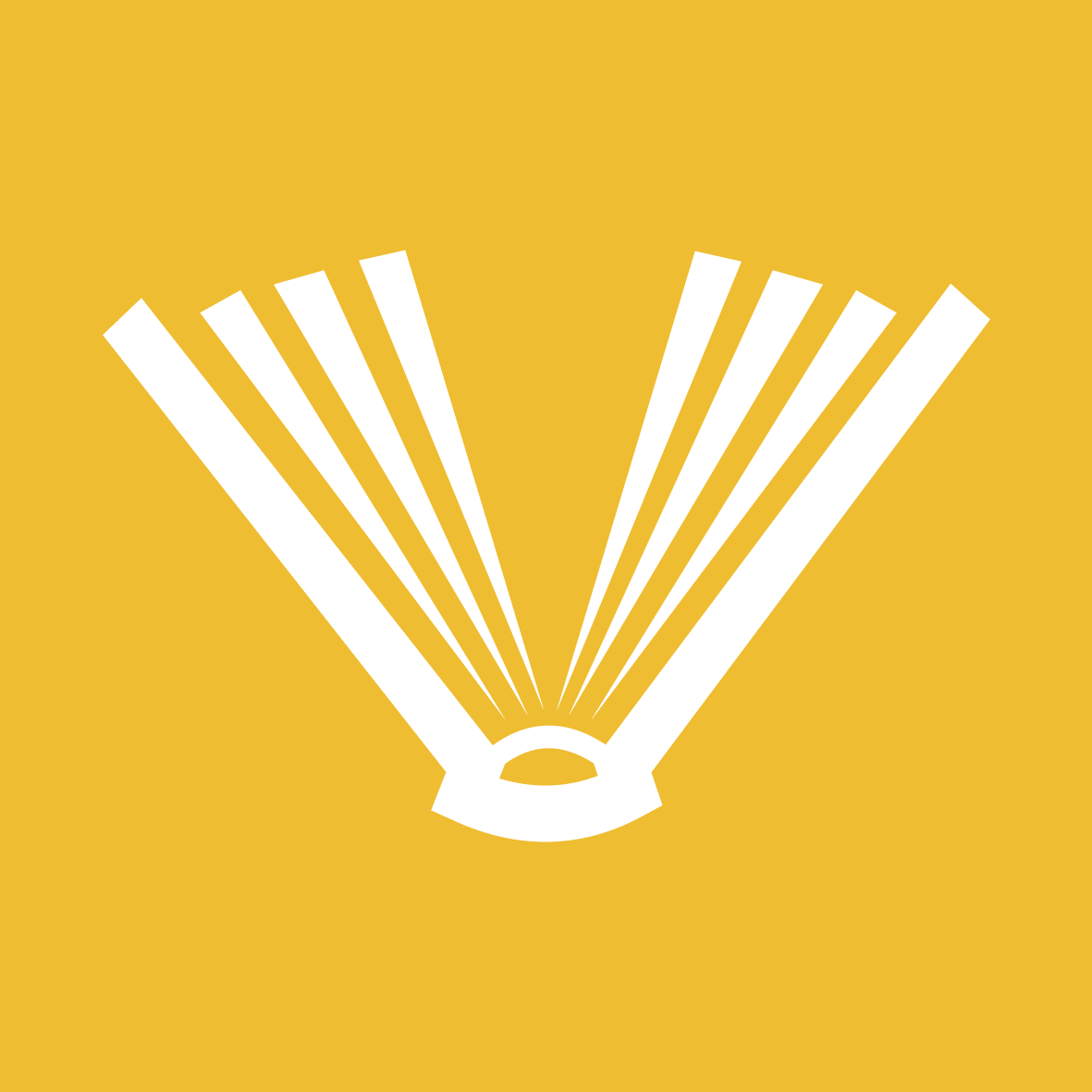 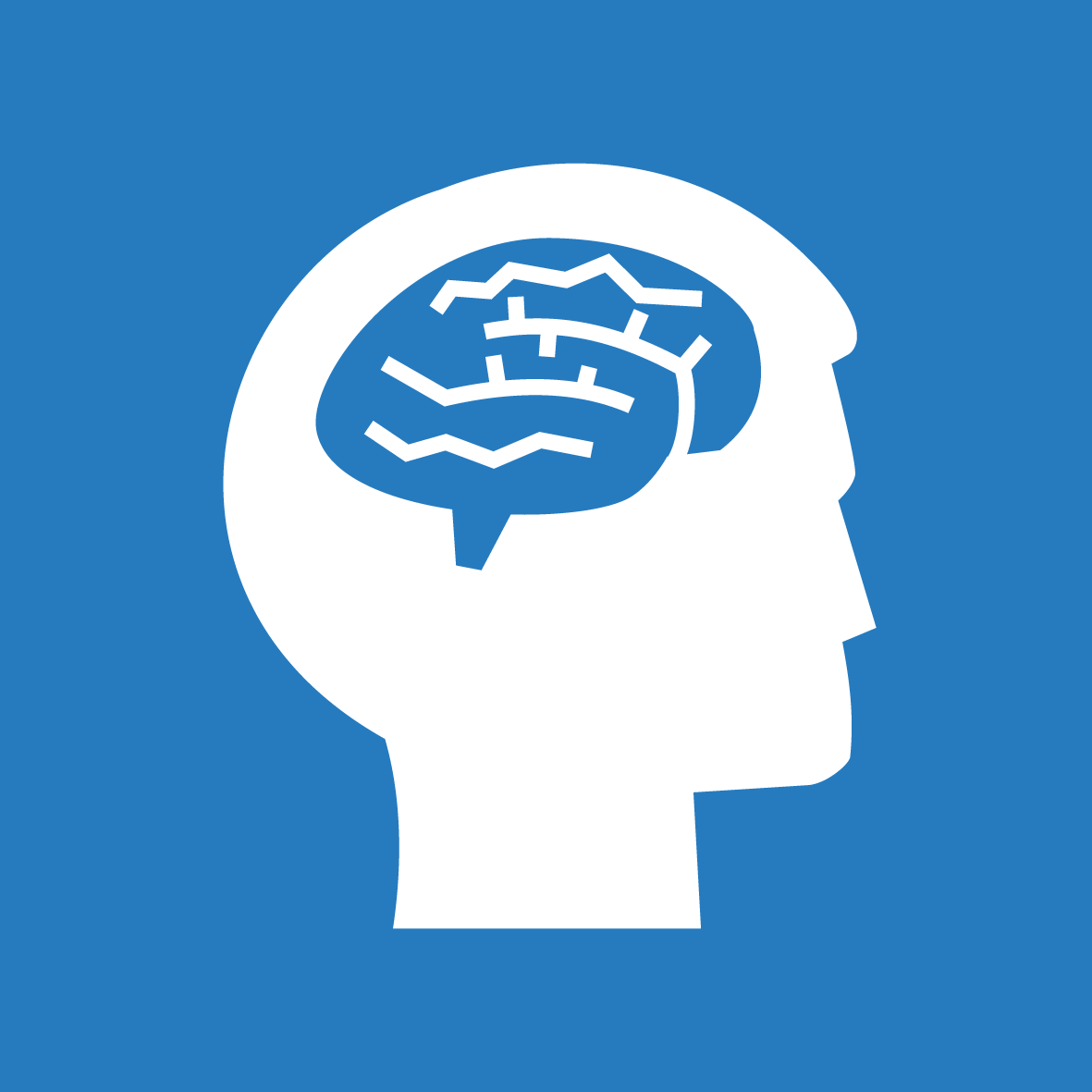 [Speaker Notes: O documento estabelece direitos e objetivos de aprendizagem, definindo, com clareza, o que se espera que todos os alunos aprendam na educação básica, em todo o país.]
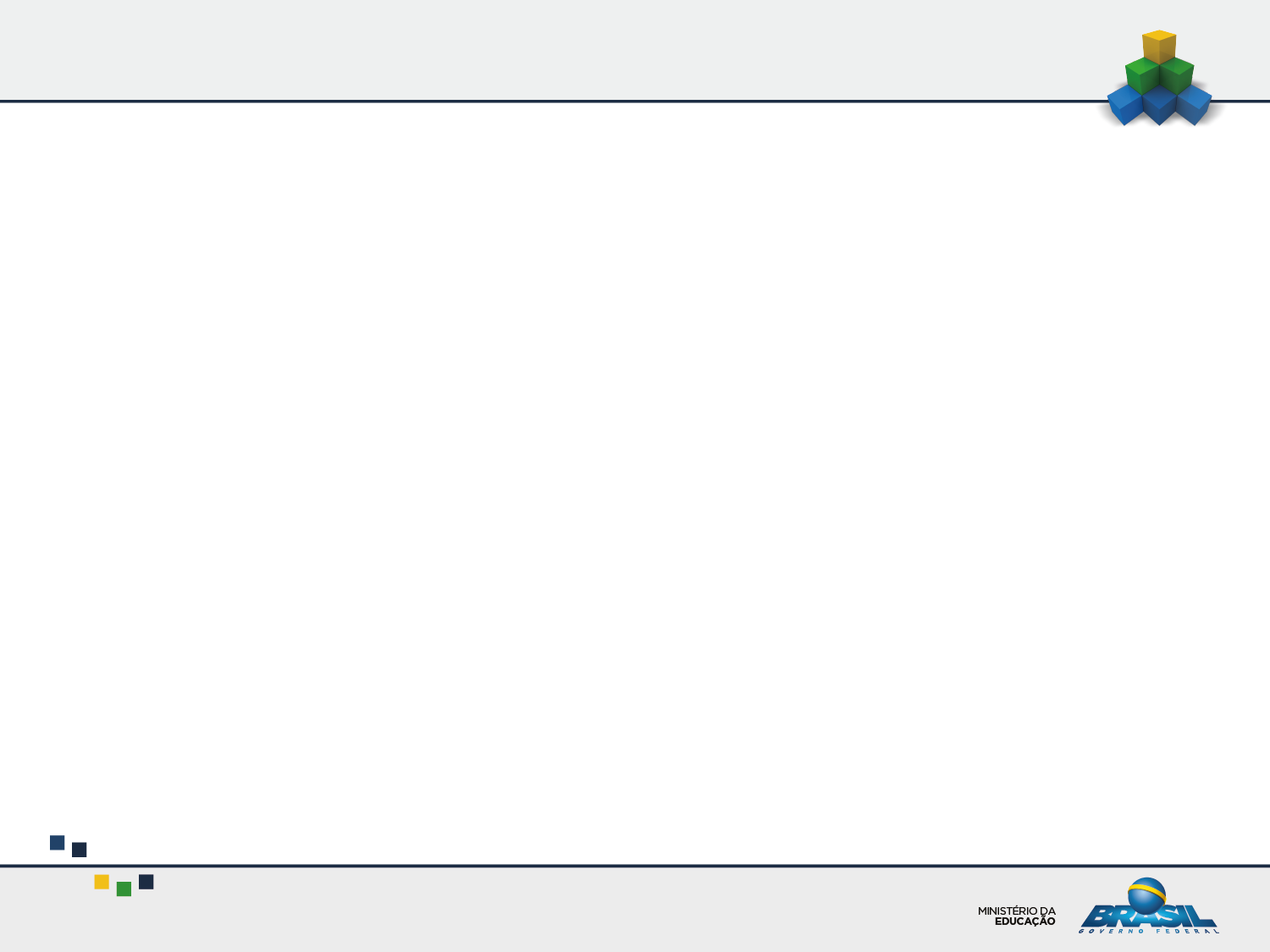 A Base não é currículo
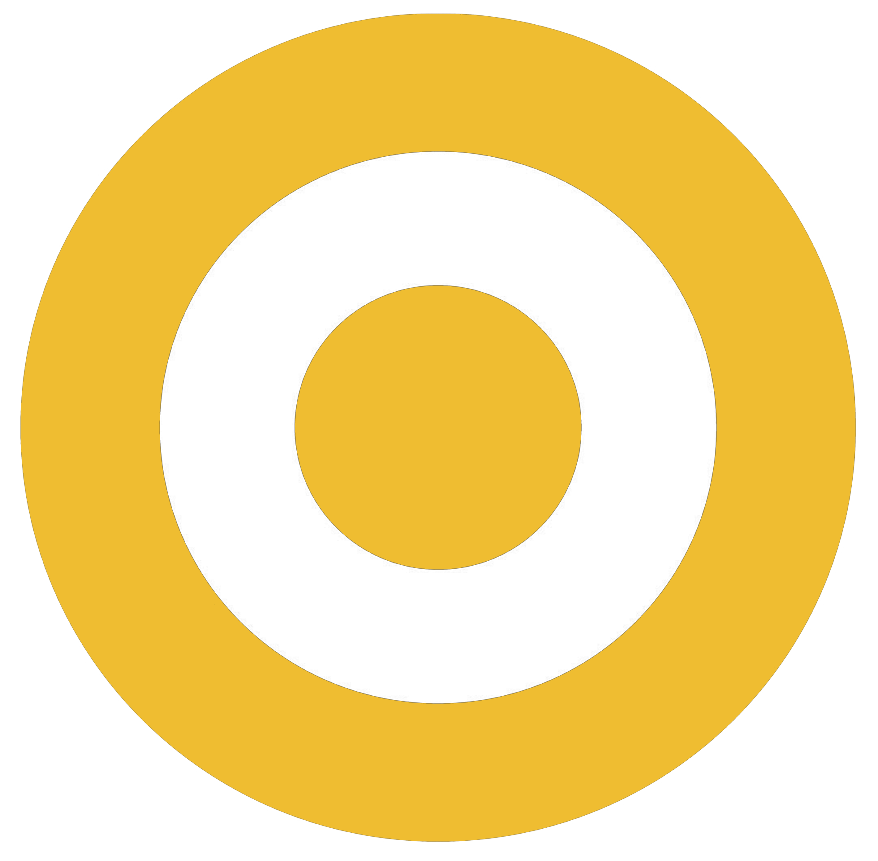 A Base é o rumo. É aonde queremos chegar
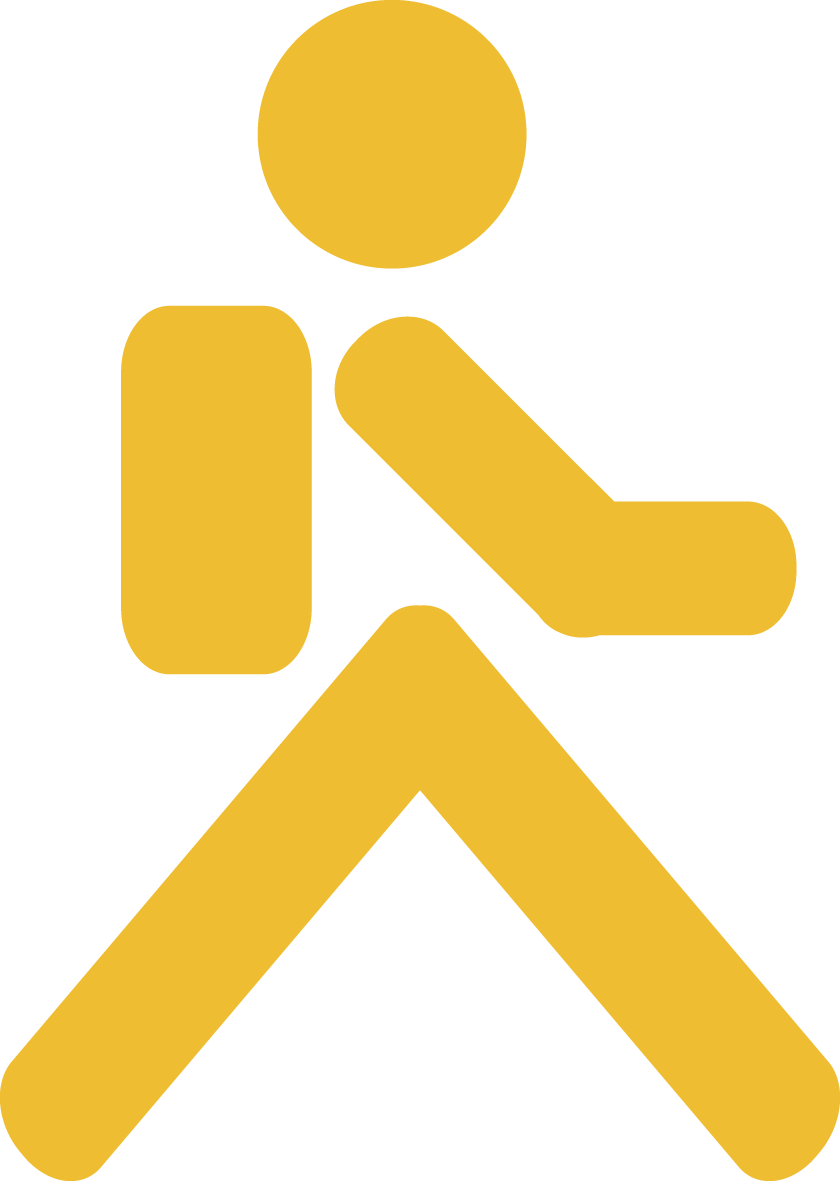 Os currículos são os caminhos
[Speaker Notes: A Base é onde queremos chegar; Os currículos são o caminho. A Base será referência obrigatória para a elaboração dos currículos nos estados, nos municípios, na rede federal e nas escolas particulares. Pode-se afirmar que a Base estabelece o ponto aonde se quer chegar, enquanto os currículos traçam o caminho até lá.]
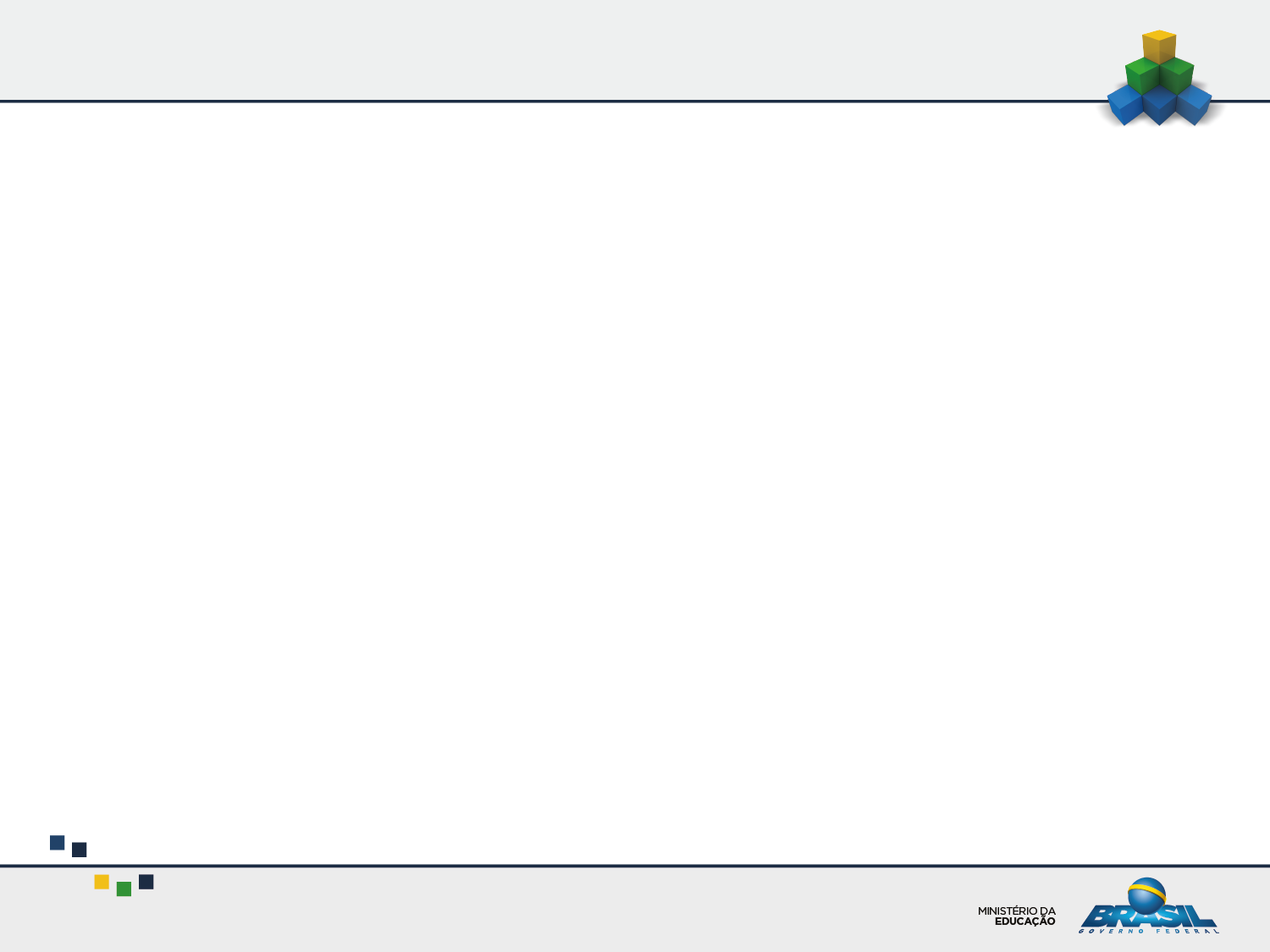 A Base fortalece a colaboração entre União, estados e municípios
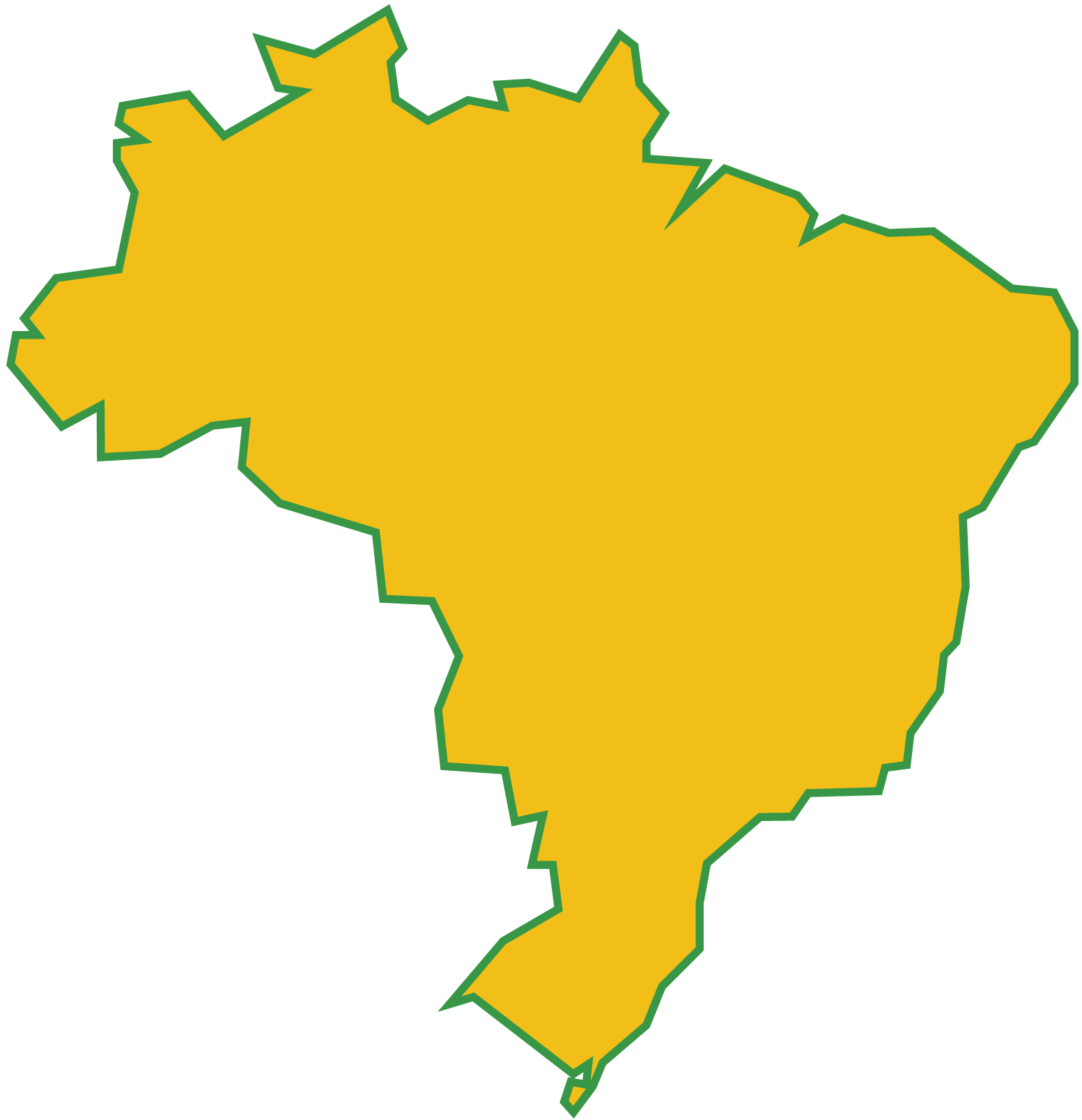 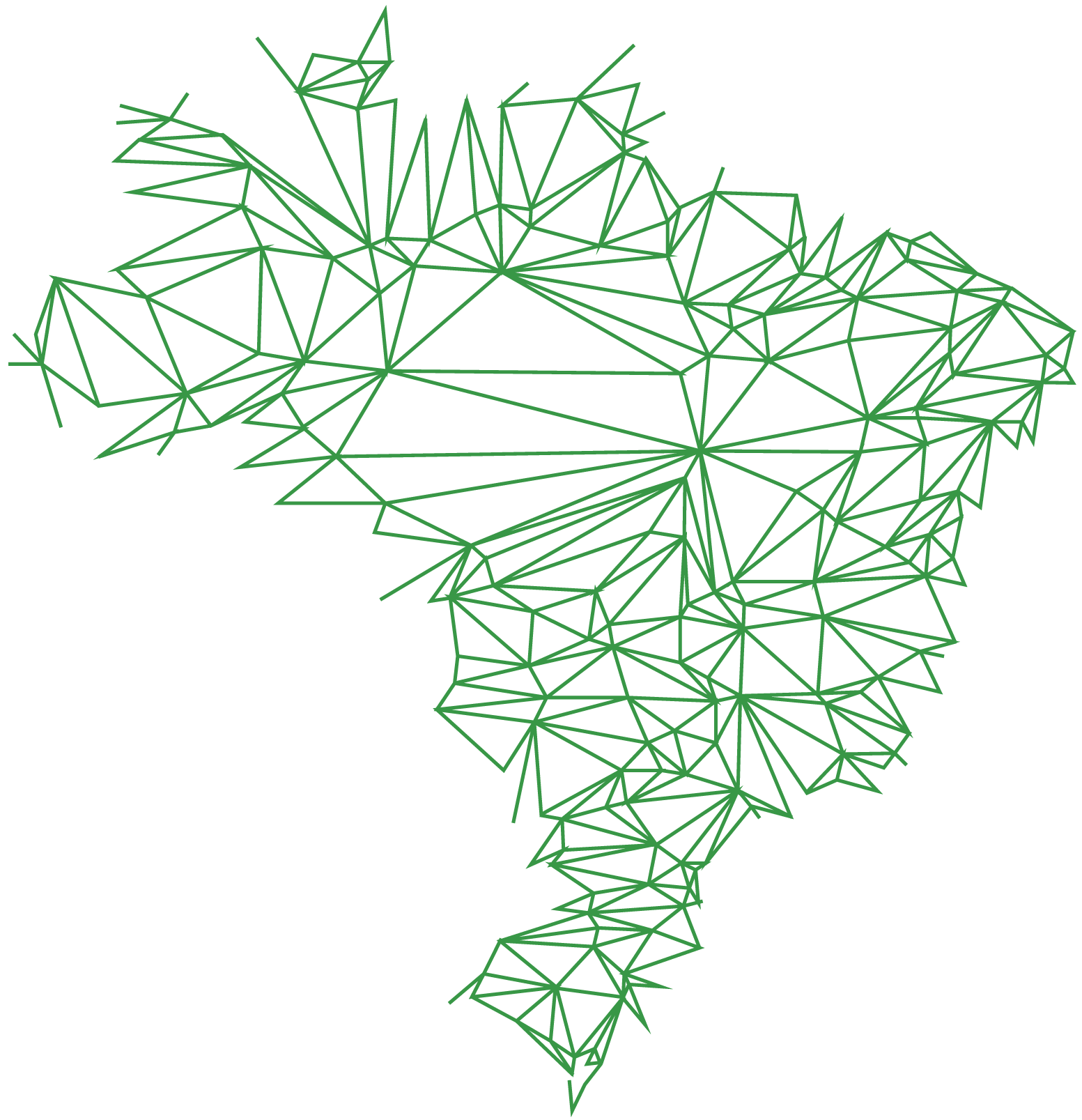 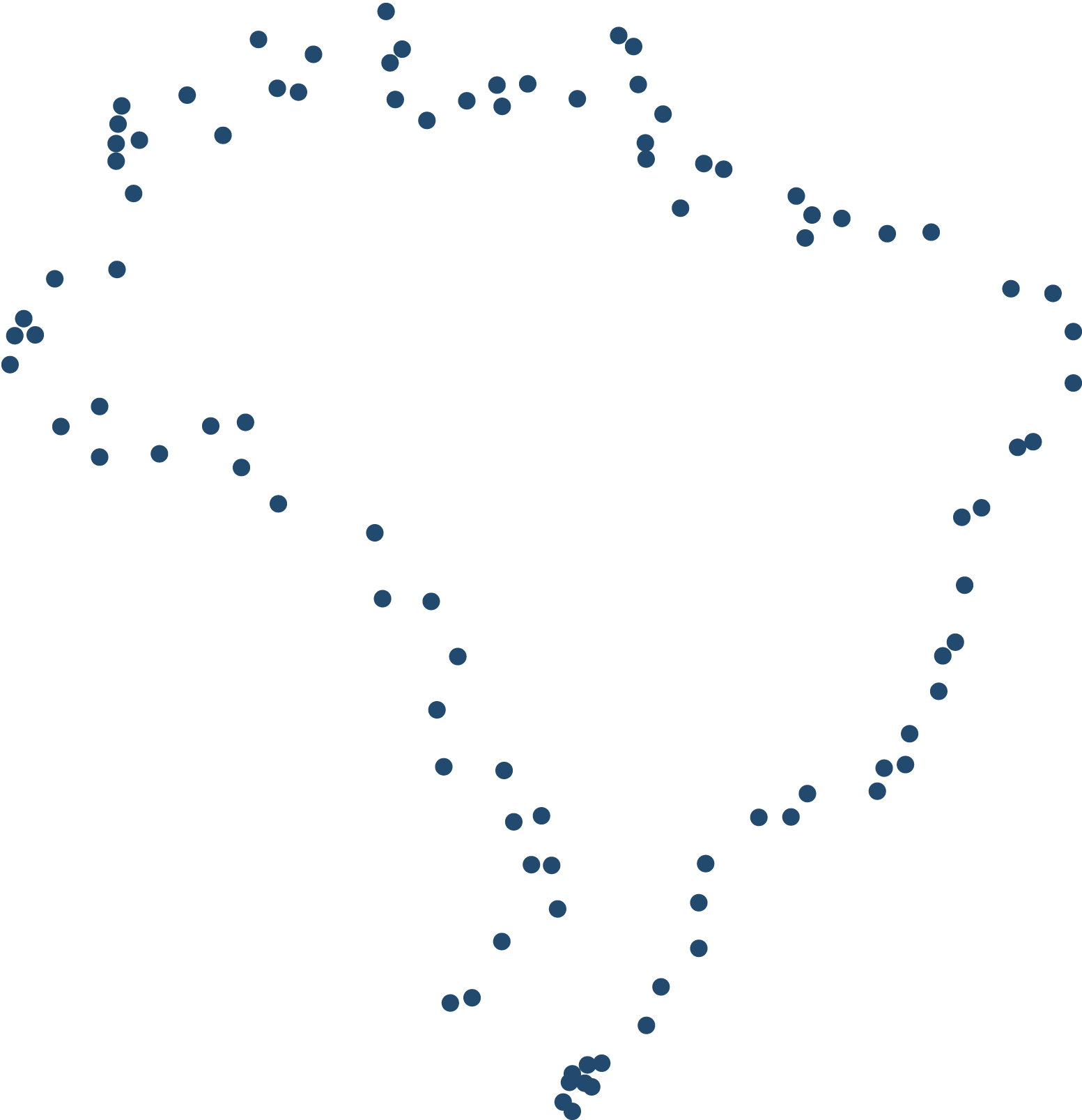 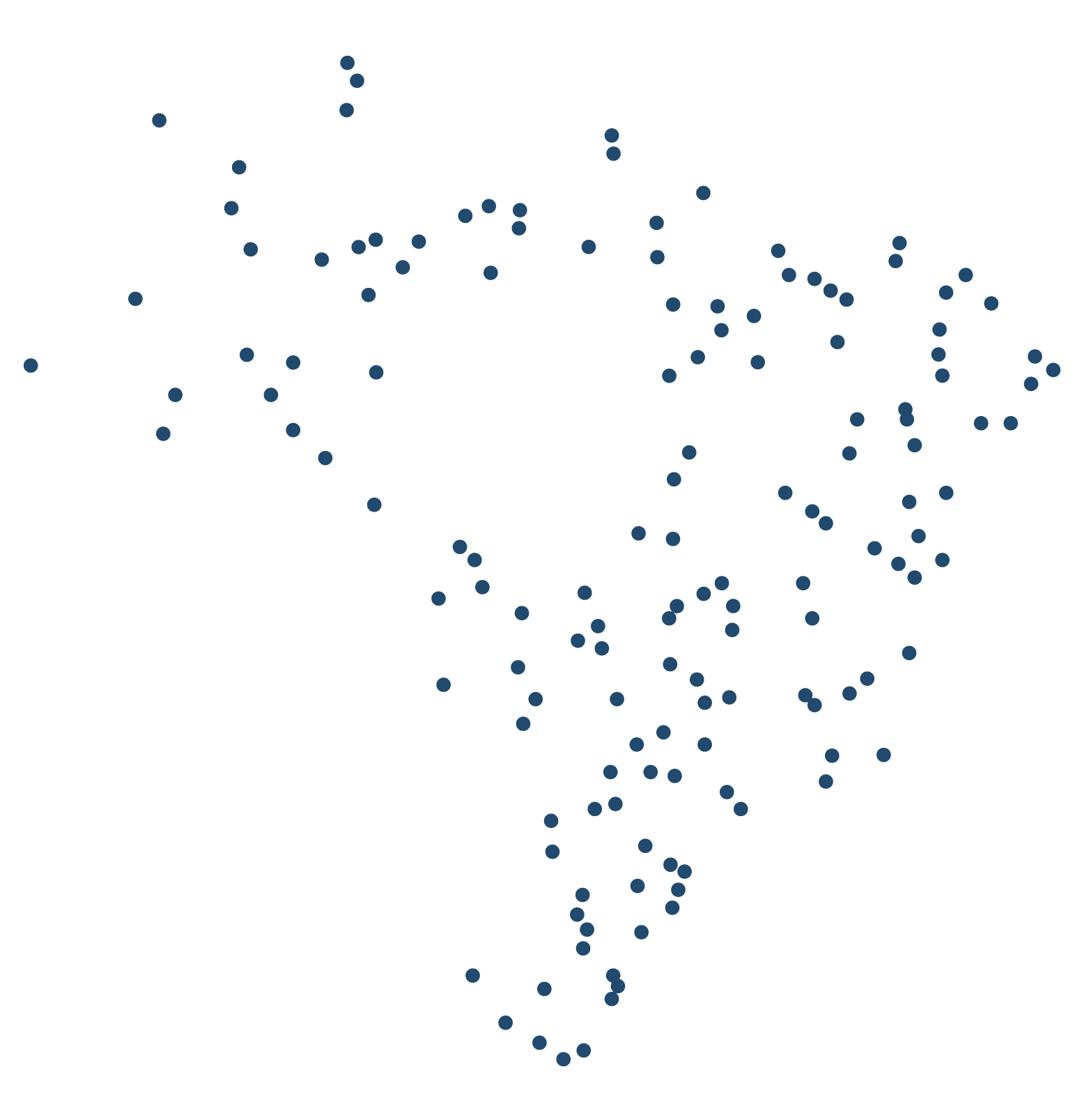 [Speaker Notes: Orientações da Base deverão ser incorporadas nos currículos de estados e municípios, tarefa que caberá aos governos estaduais e municipais, com apoio dos respectivos Conselhos Estaduais de Educação.]
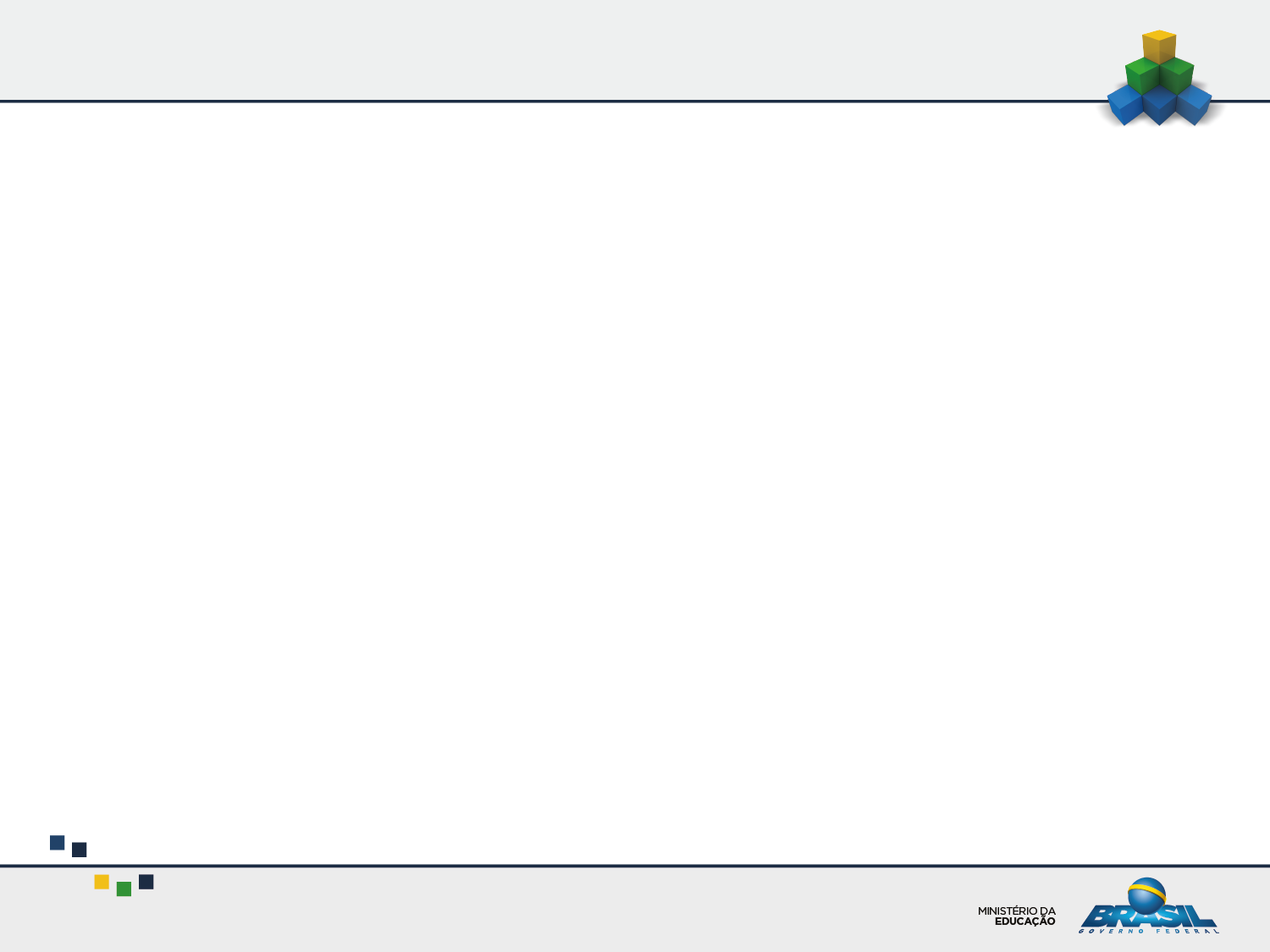 A Base é um instrumento de melhoria das aprendizagens que respeita as especificidades regionais
diversidade
contextualização
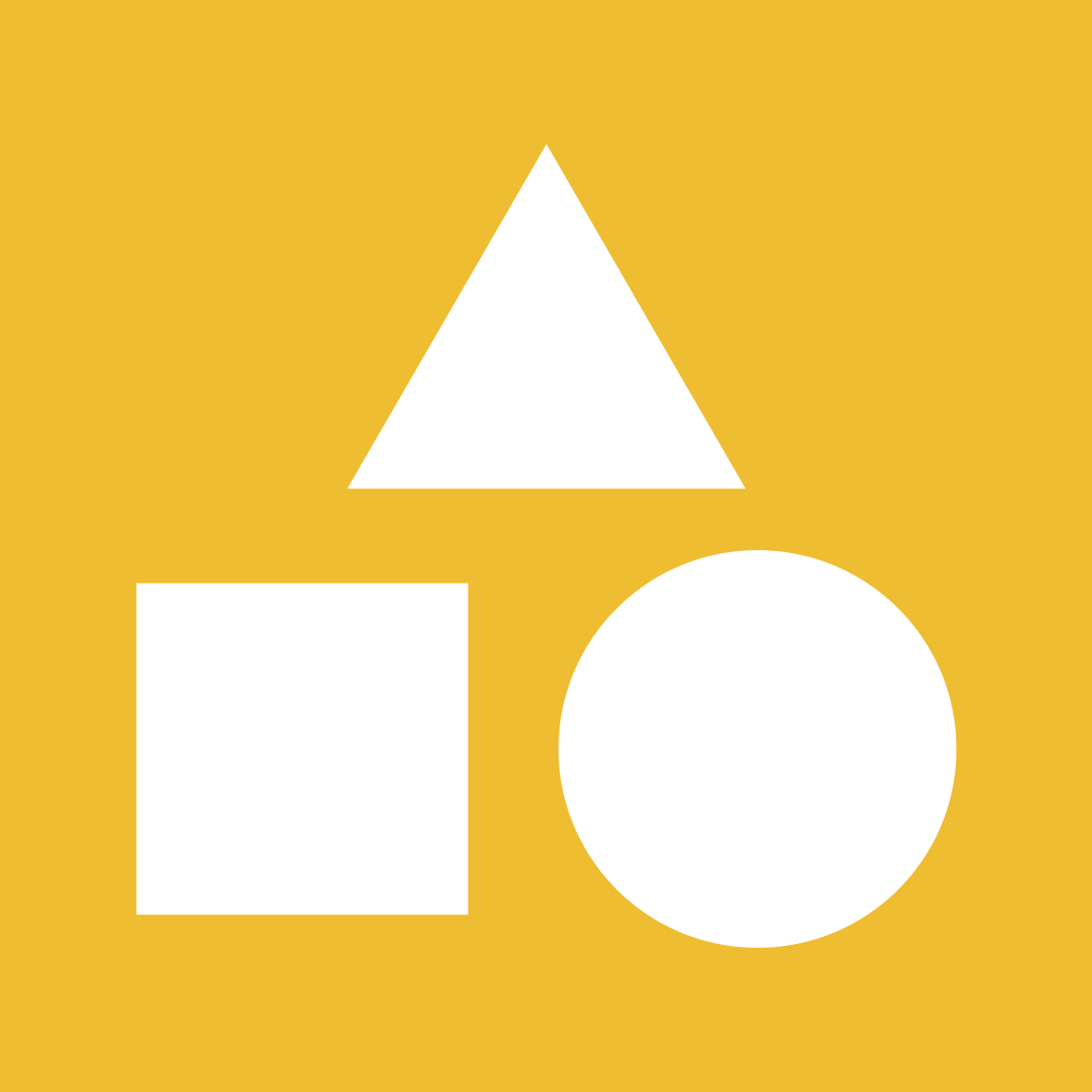 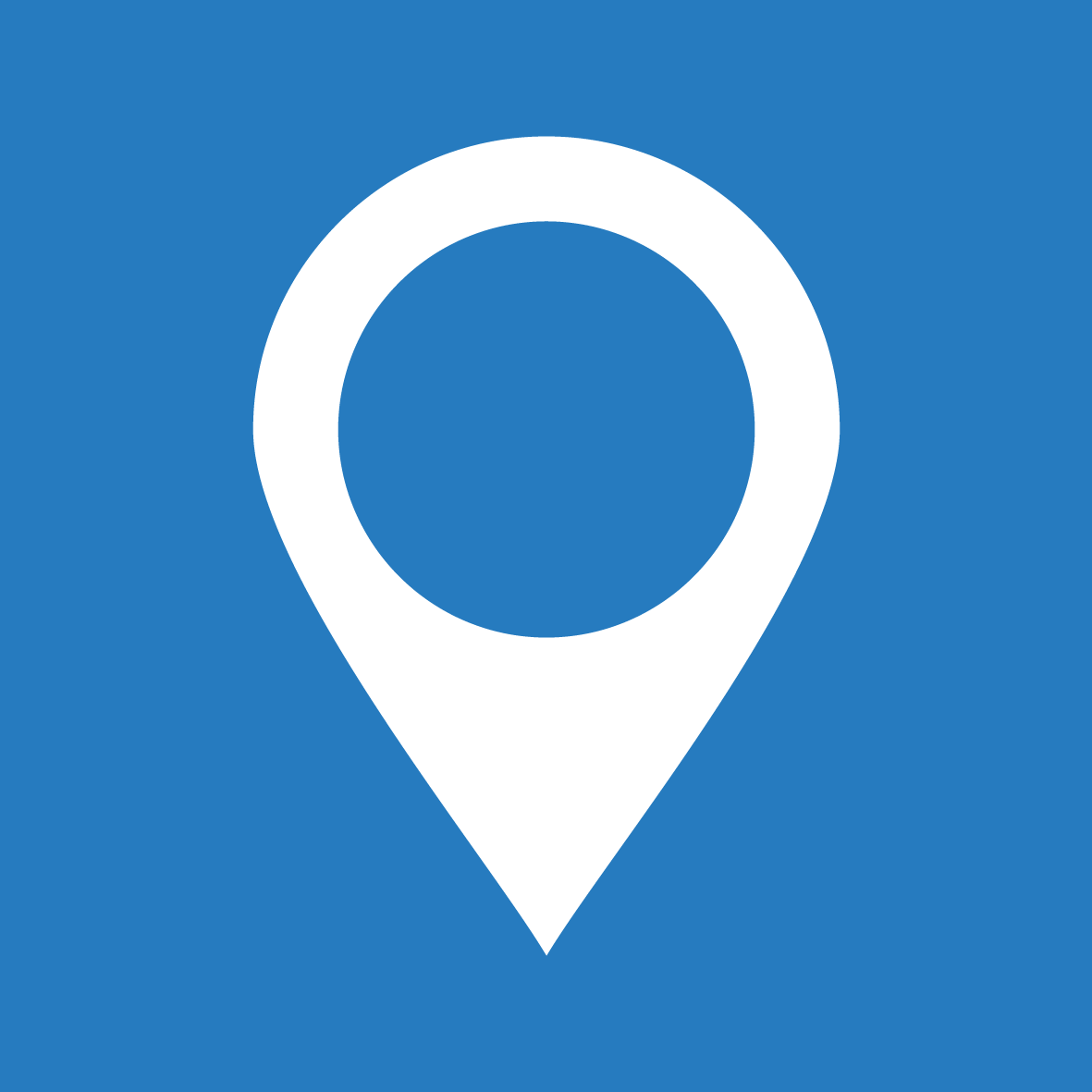 [Speaker Notes: A Base não impede que escolas e redes de ensino diversifiquem seus currículos, acrescentando conteúdos e competências não previstos na Base. O mesmo vale para contextualizações regionais, que tendem a variar de uma Unidade da Federação para outra e são bem-vindas.]
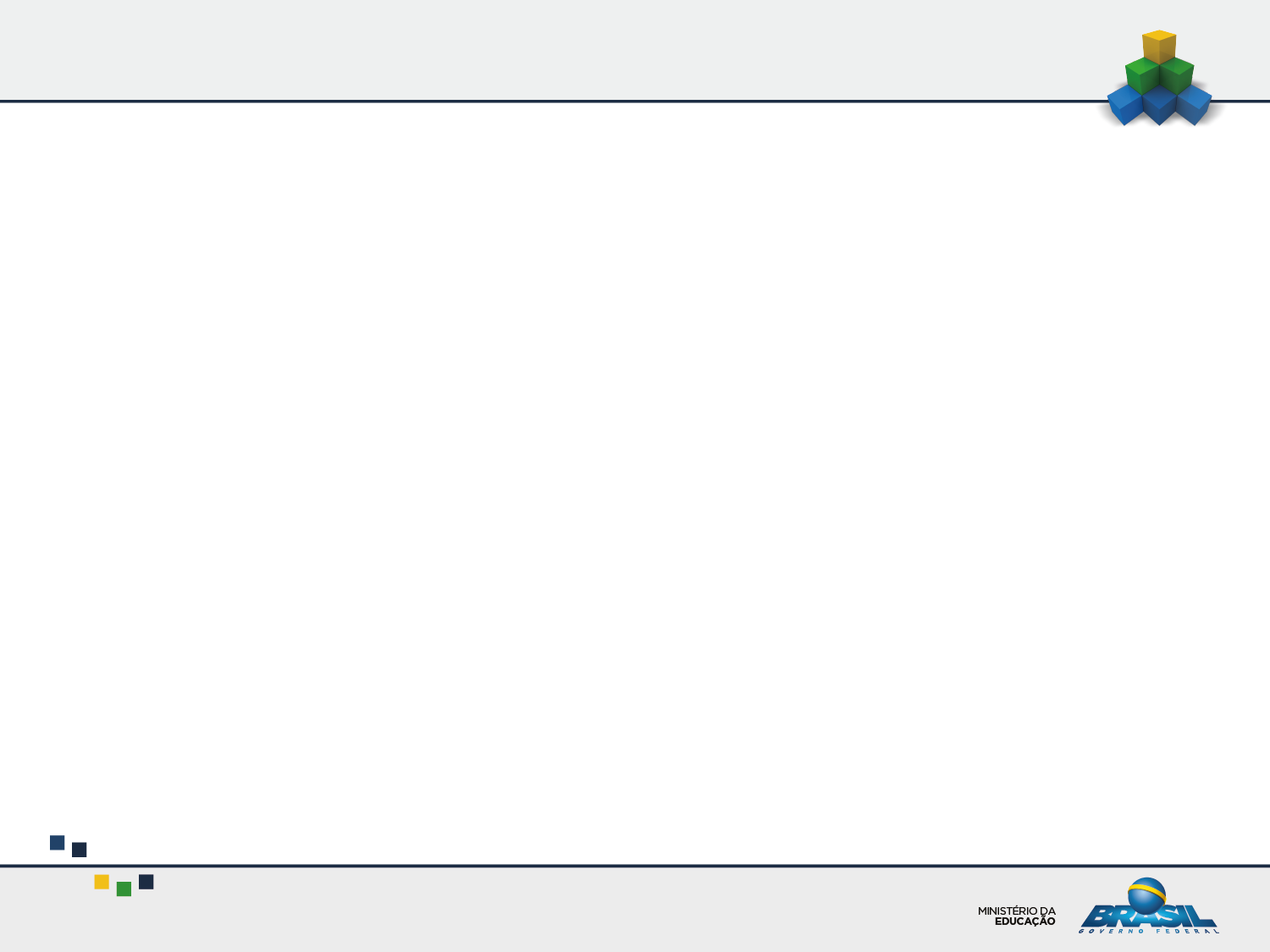 A Base será obrigatória após sua homologação
diálogo
comunicação
adaptação
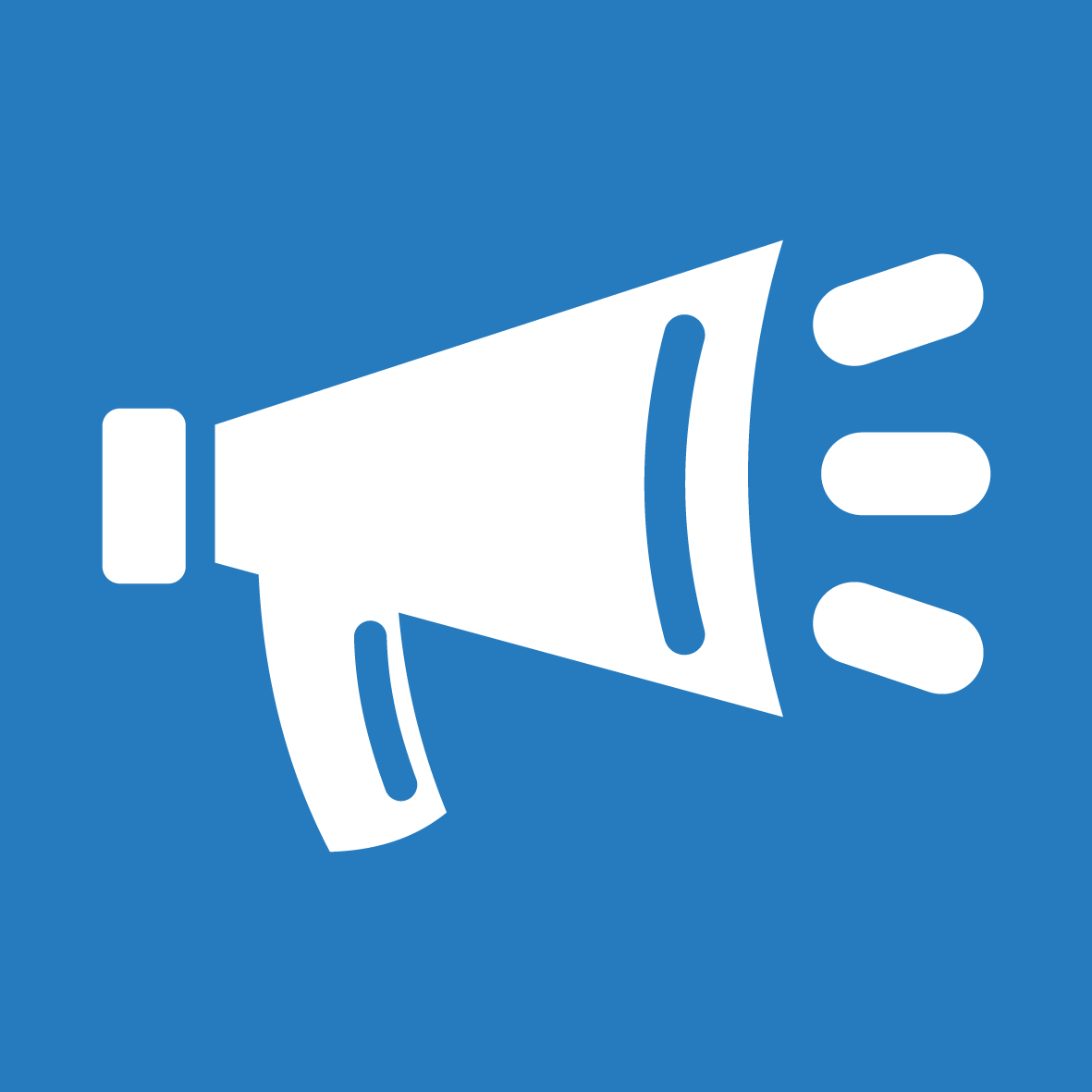 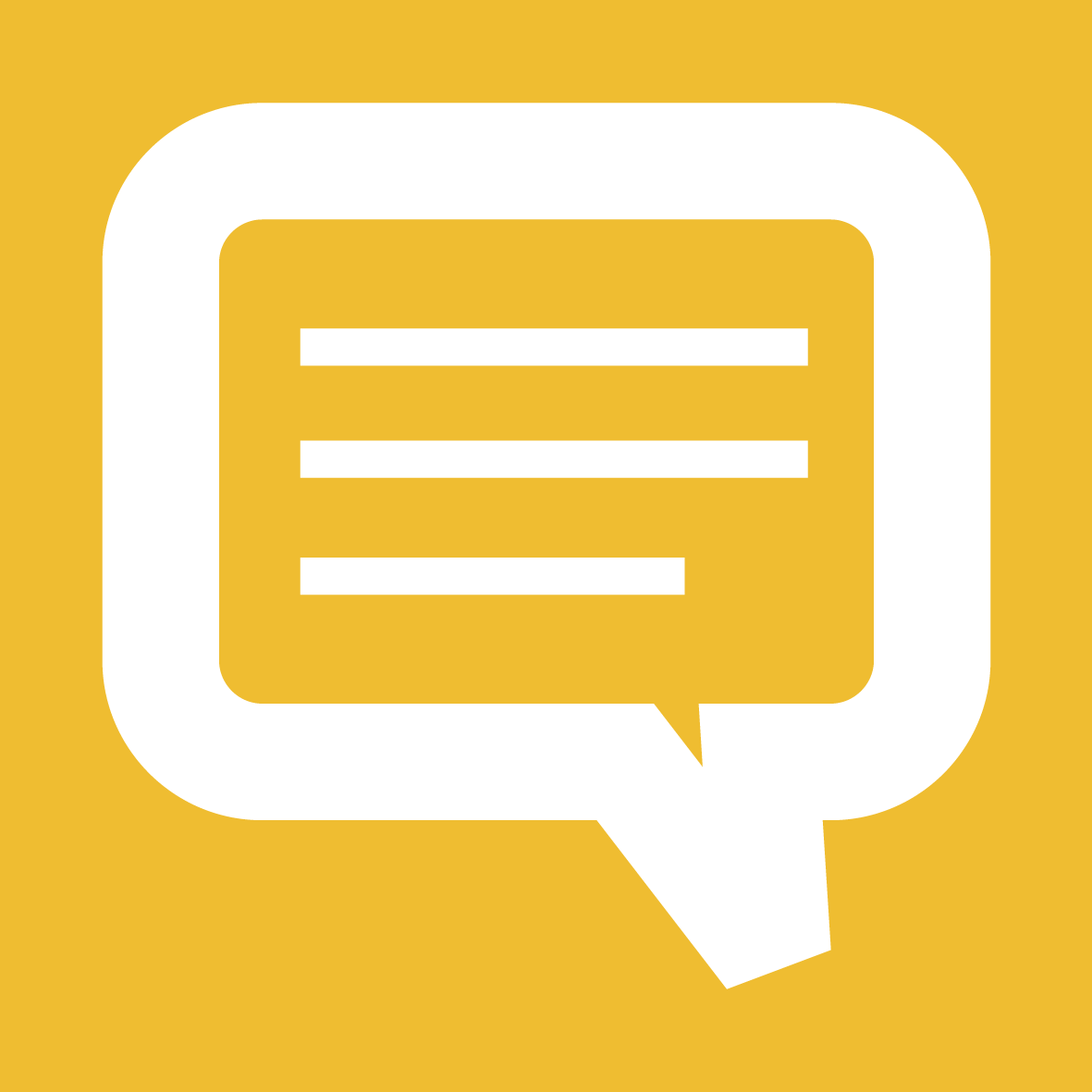 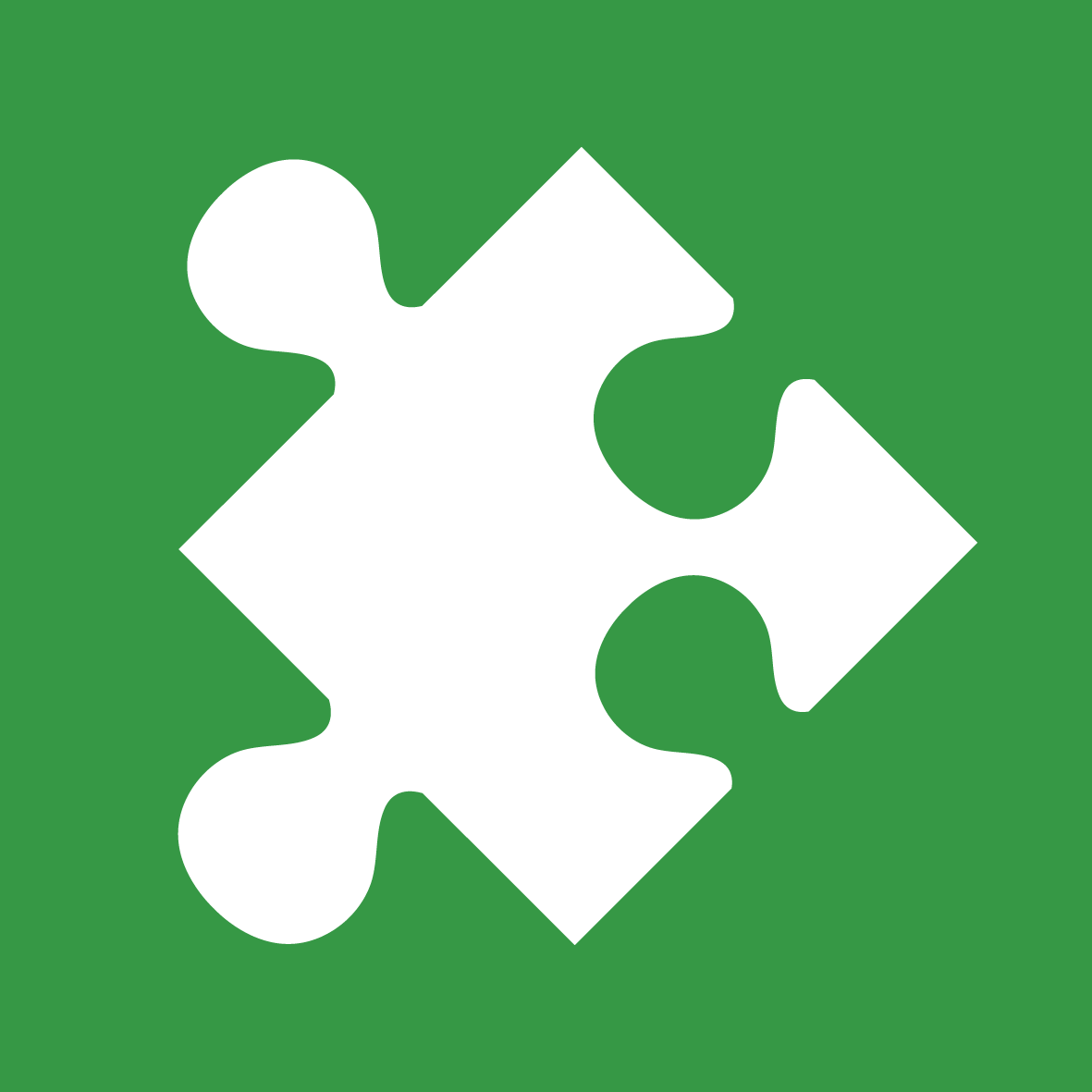 [Speaker Notes: Após parecer e resolução do CNE e homologação pelo Ministro da Educação, as redes de ensino e escolas iniciarão diálogo e comunicação com os professores para adaptação e construção de seus currículos.]
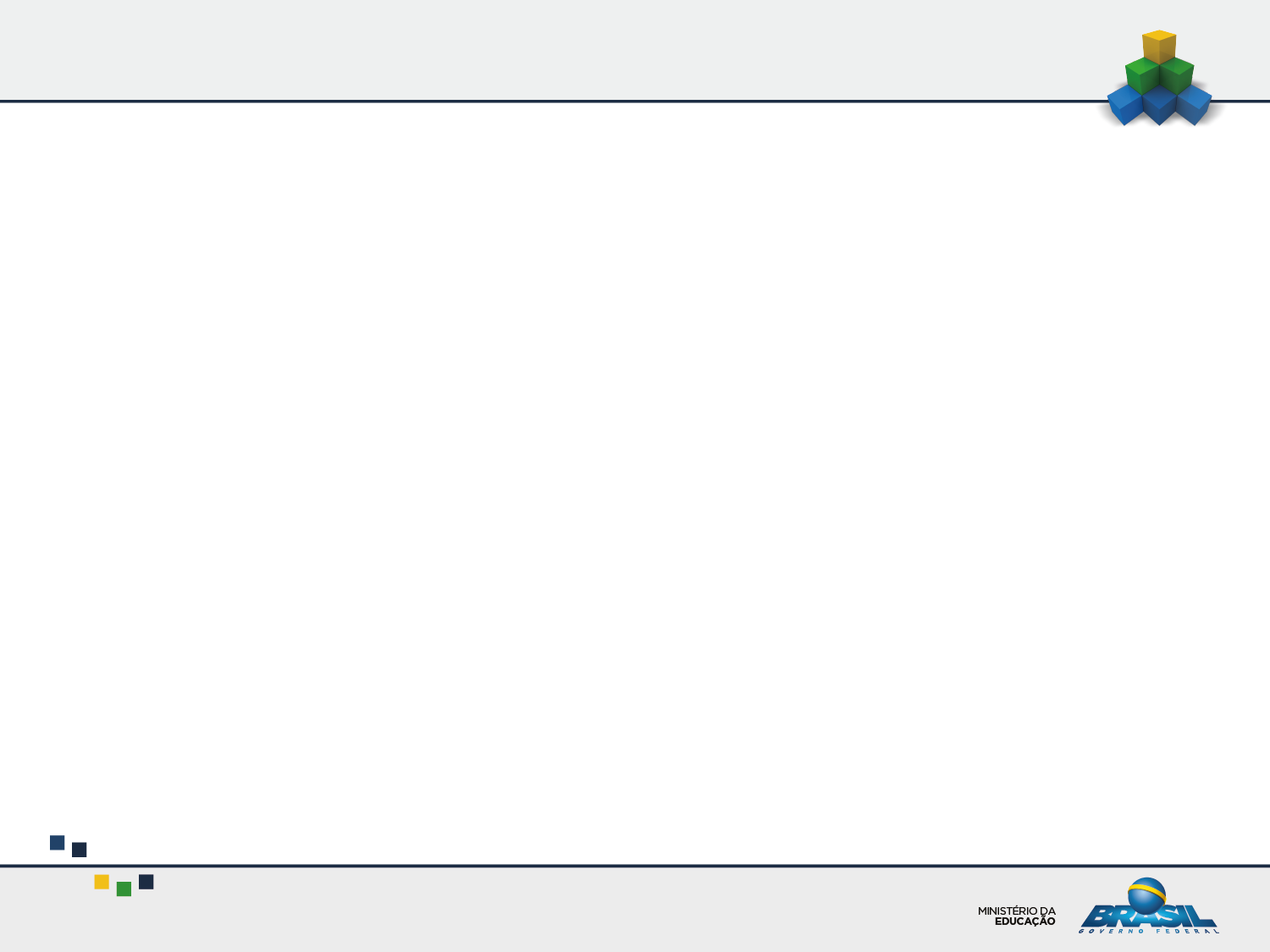 A Base vale para escolas públicas e particulares
formação de professores
regime de colaboração
matrizes de avaliação
materiais didáticos
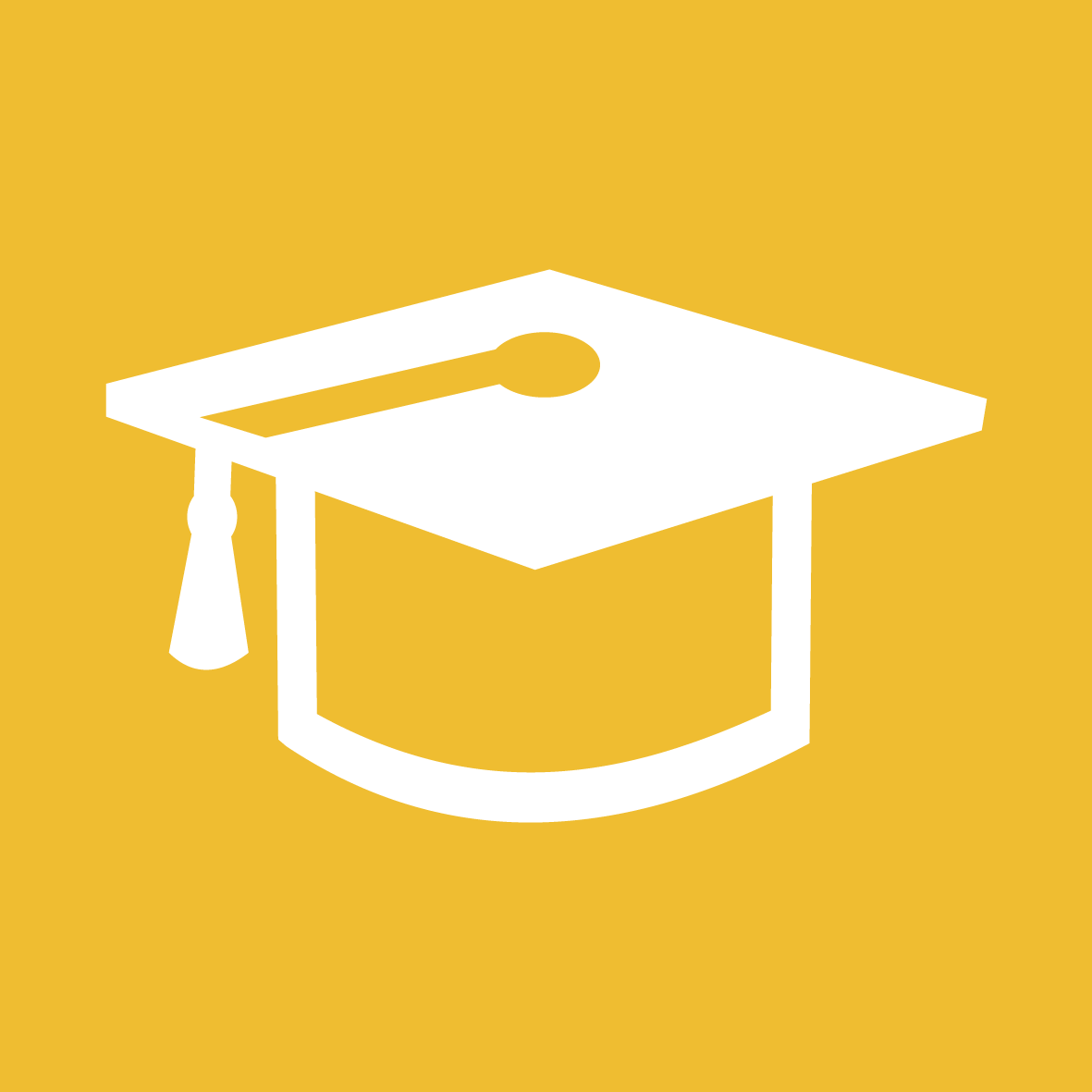 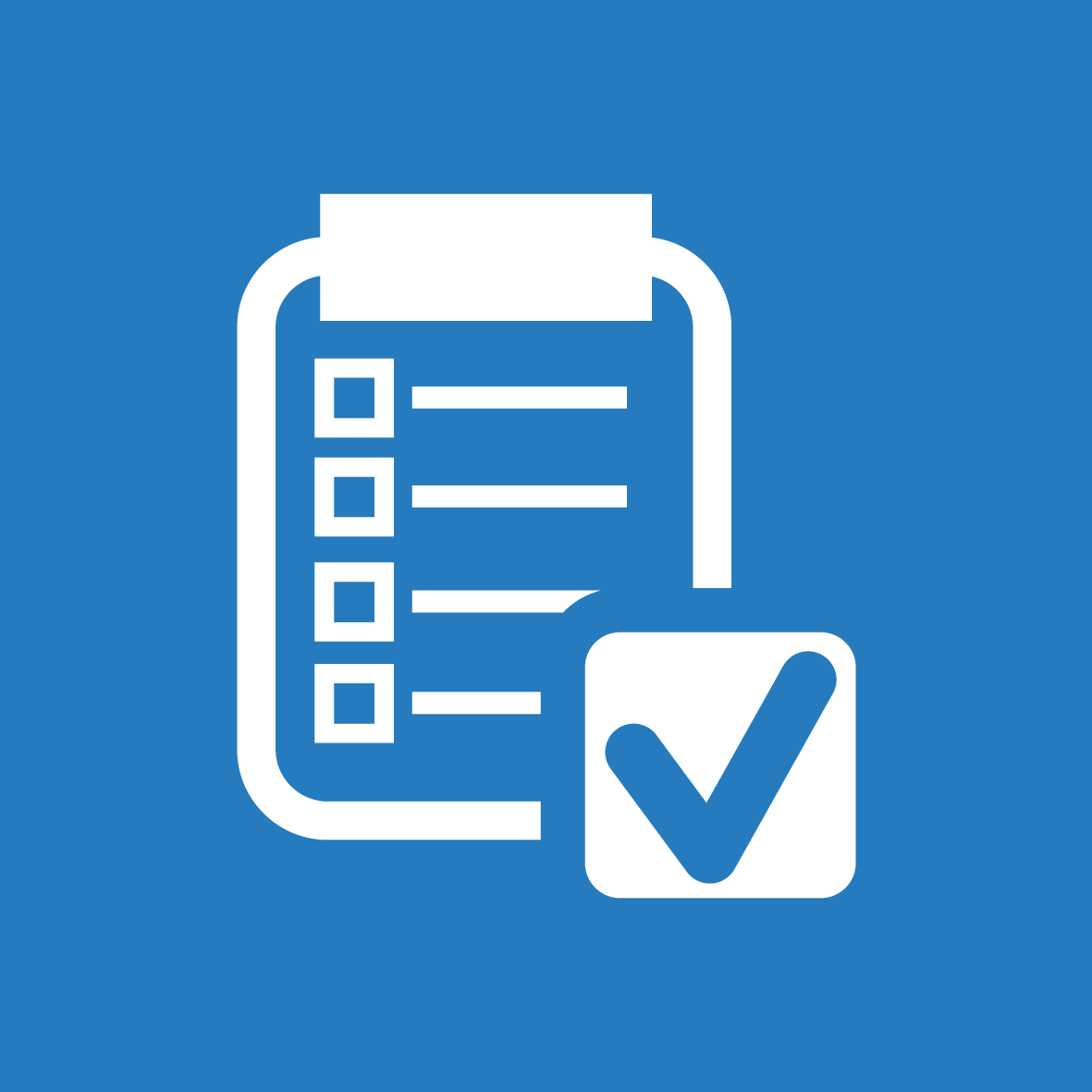 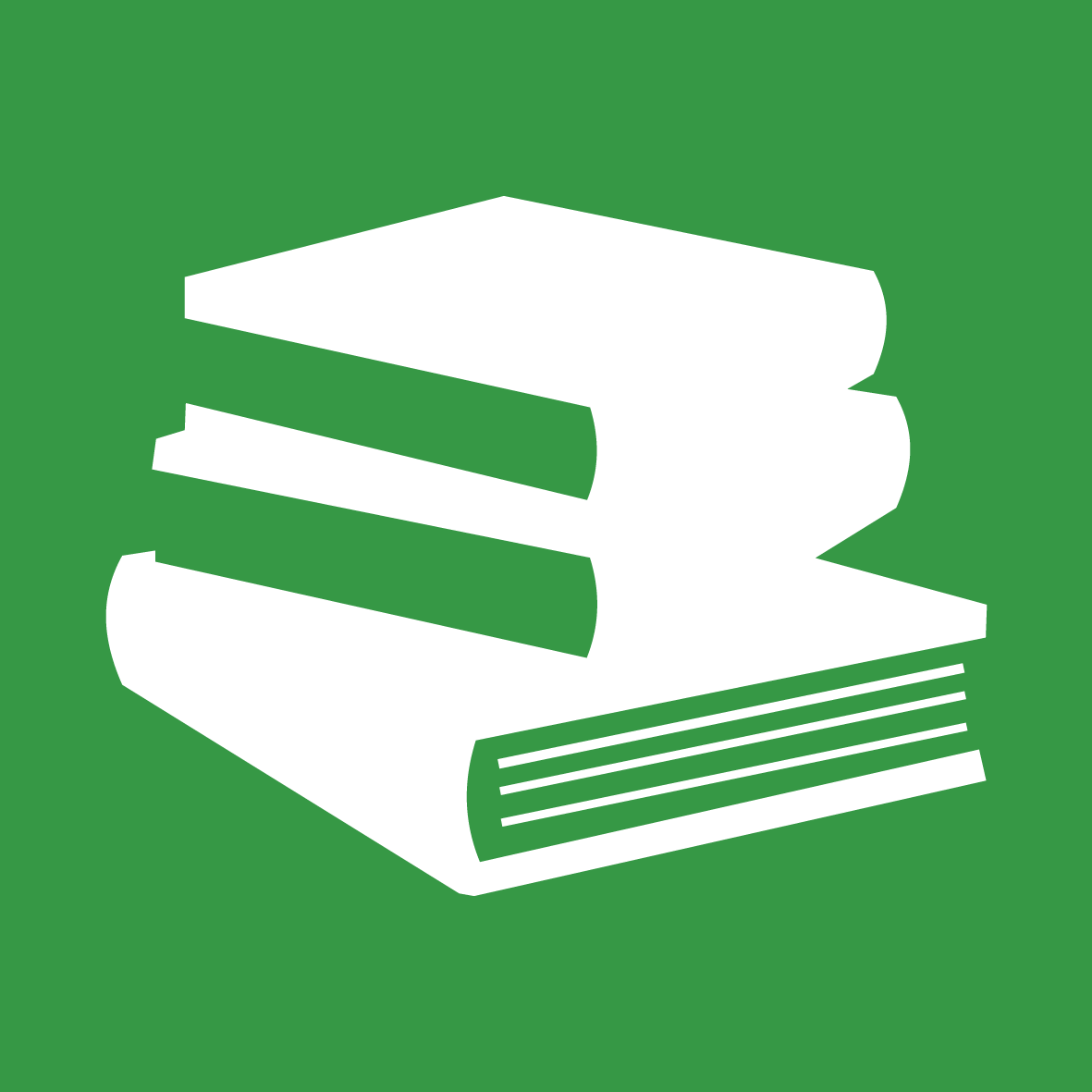 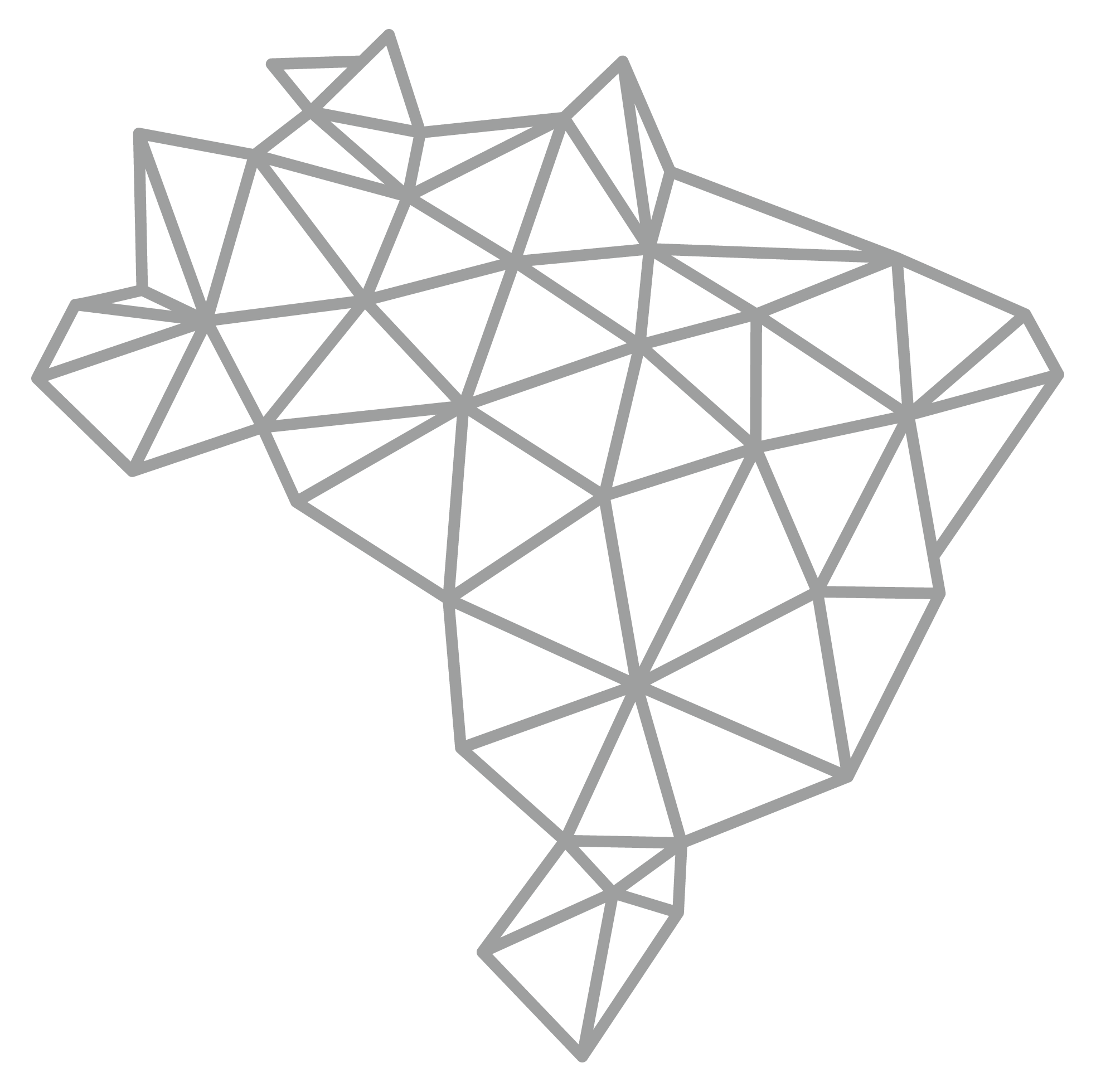 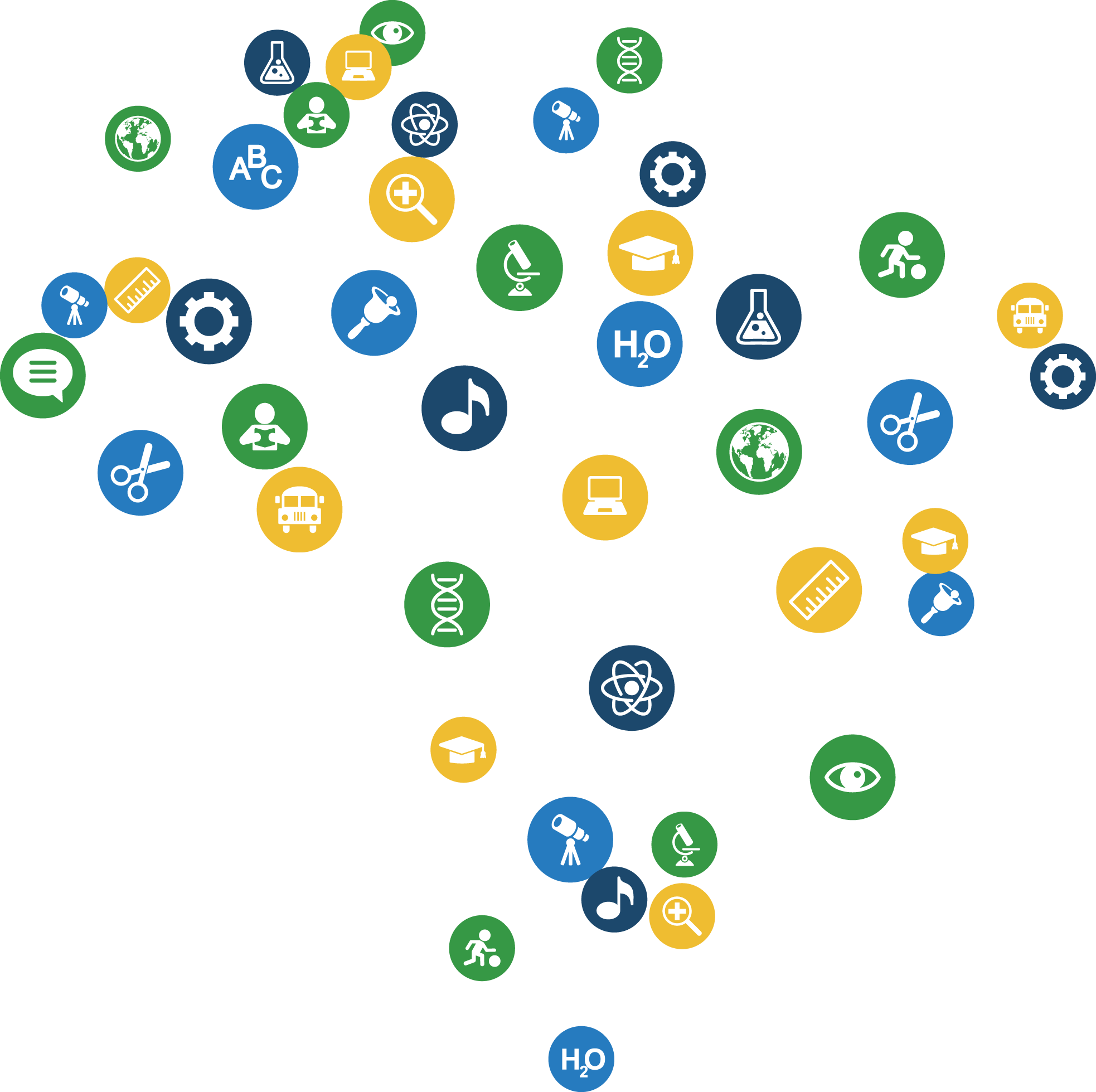 [Speaker Notes: Redes federal, estaduais e municipais, assim como escolas particulares, deverão seguir as orientações da Base. Antes de a Base entrar em sala de aula, os materiais didáticos e as avaliações nacionais serão alinhados à Base e haverá formação continuada para professores, respeitando um tempo mínimo de implementação e adaptação das redes e escolas.]
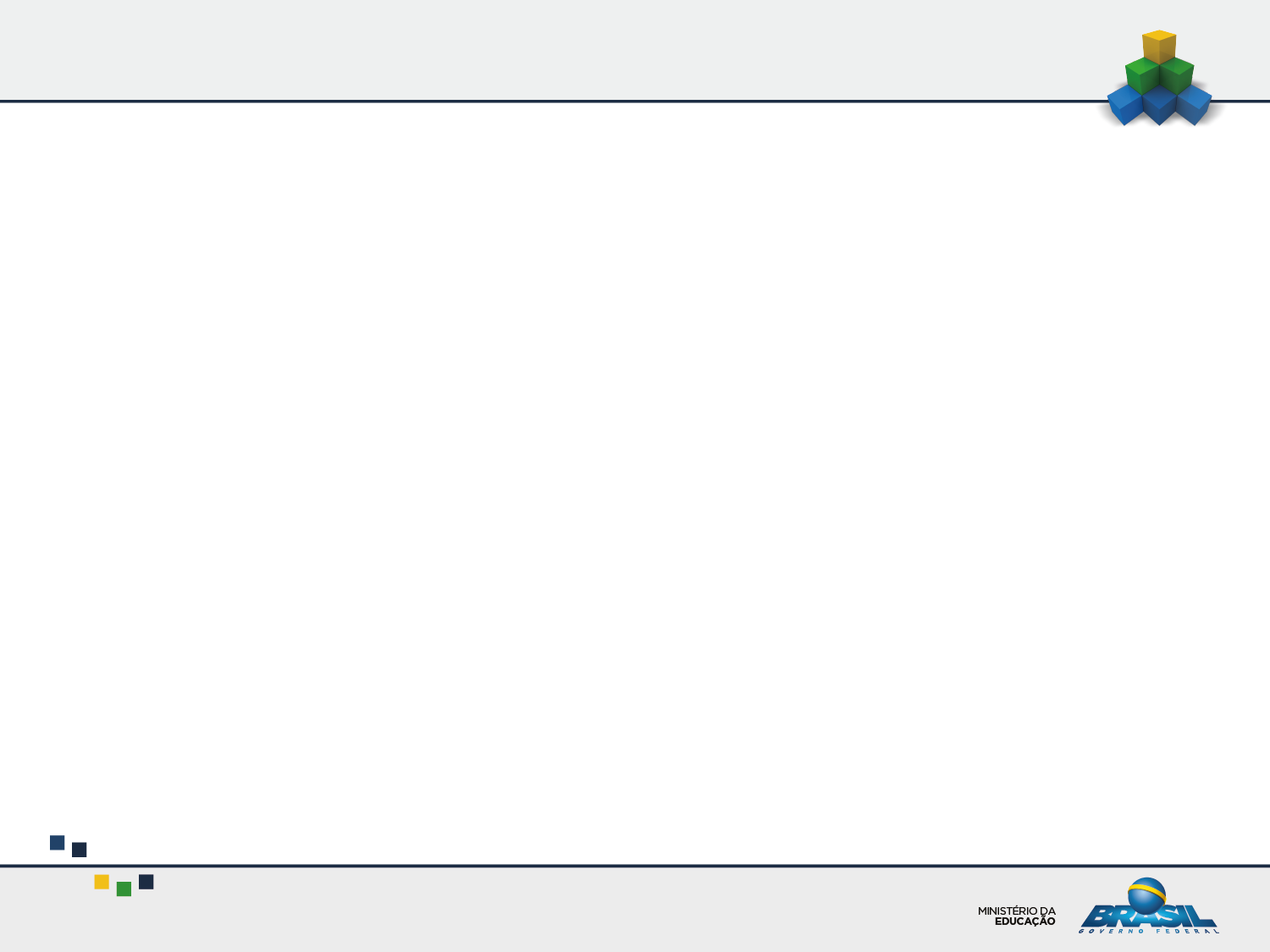 A Base define 10 competências gerais que todo aluno deve desenvolver na educação básica
10
[Speaker Notes: A Base tem compromisso com a educação integral e expressa visão do cidadão que se quer formar: alguém capaz de aprender a aprender, de pensar criticamente, de dominar conteúdos, de lidar com as próprias emoções e de saber se comunicar. Tudo para a construção de uma sociedade justa, democrática e inclusiva.]
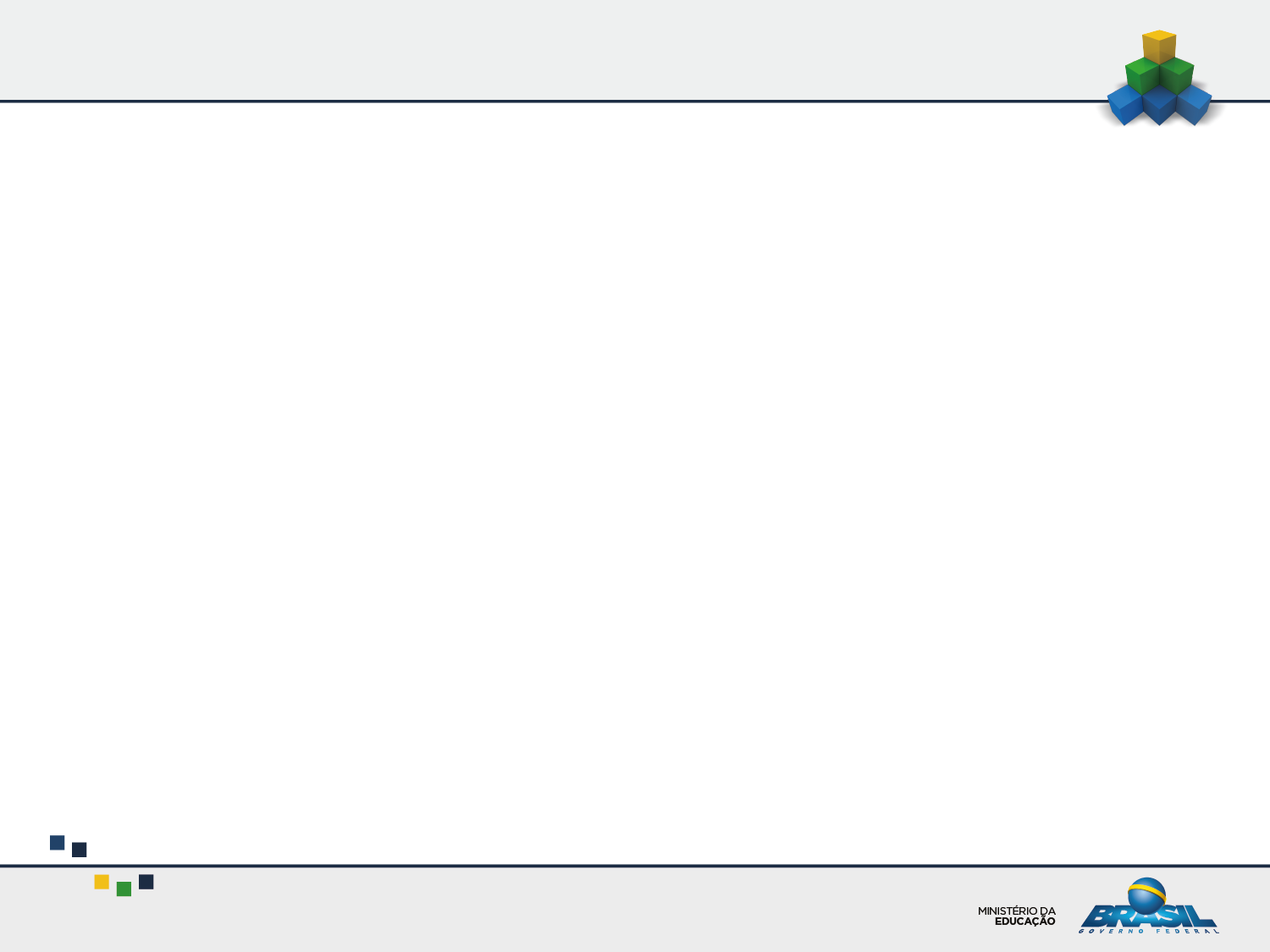 1
Valorizar e utilizar os conhecimentos historicamente construídos sobre o mundo físico, social e cultural para entender e explicar a realidade...colaborando para a construção de uma sociedade solidária.
[Speaker Notes: A Base tem compromisso com a educação integral e expressa visão do cidadão que se quer formar: alguém capaz de aprender a aprender, de pensar criticamente, de dominar conteúdos, de lidar com as próprias emoções e de saber se comunicar. Tudo para a construção de uma sociedade justa, democrática e inclusiva.]
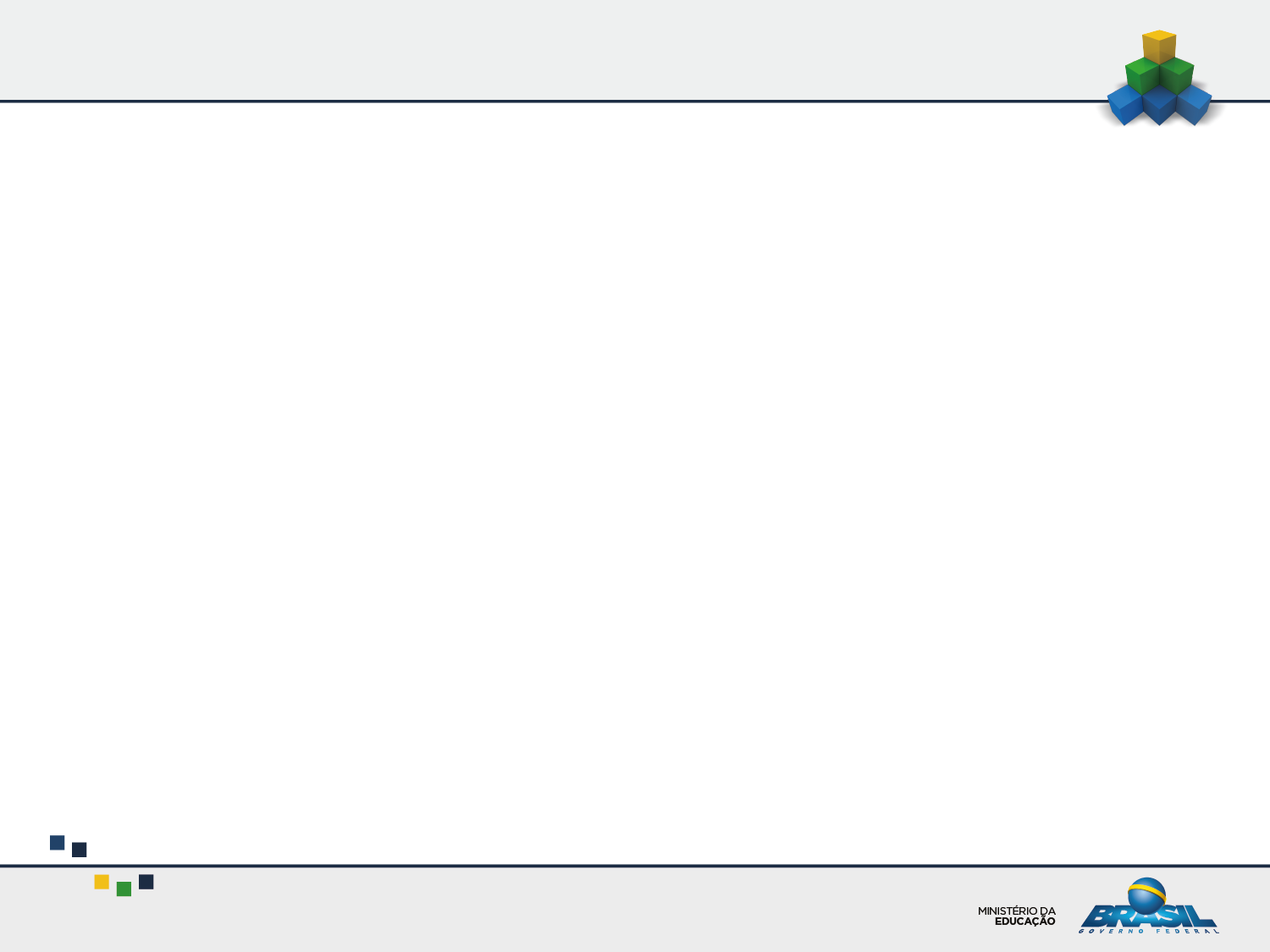 2
Exercitar a curiosidade intelectual e recorrer à abordagem própria das ciências...para investigar causas, elaborar e testar hipóteses, formular e resolver problemas e inventar soluções...
[Speaker Notes: A Base tem compromisso com a educação integral e expressa visão do cidadão que se quer formar: alguém capaz de aprender a aprender, de pensar criticamente, de dominar conteúdos, de lidar com as próprias emoções e de saber se comunicar. Tudo para a construção de uma sociedade justa, democrática e inclusiva.]
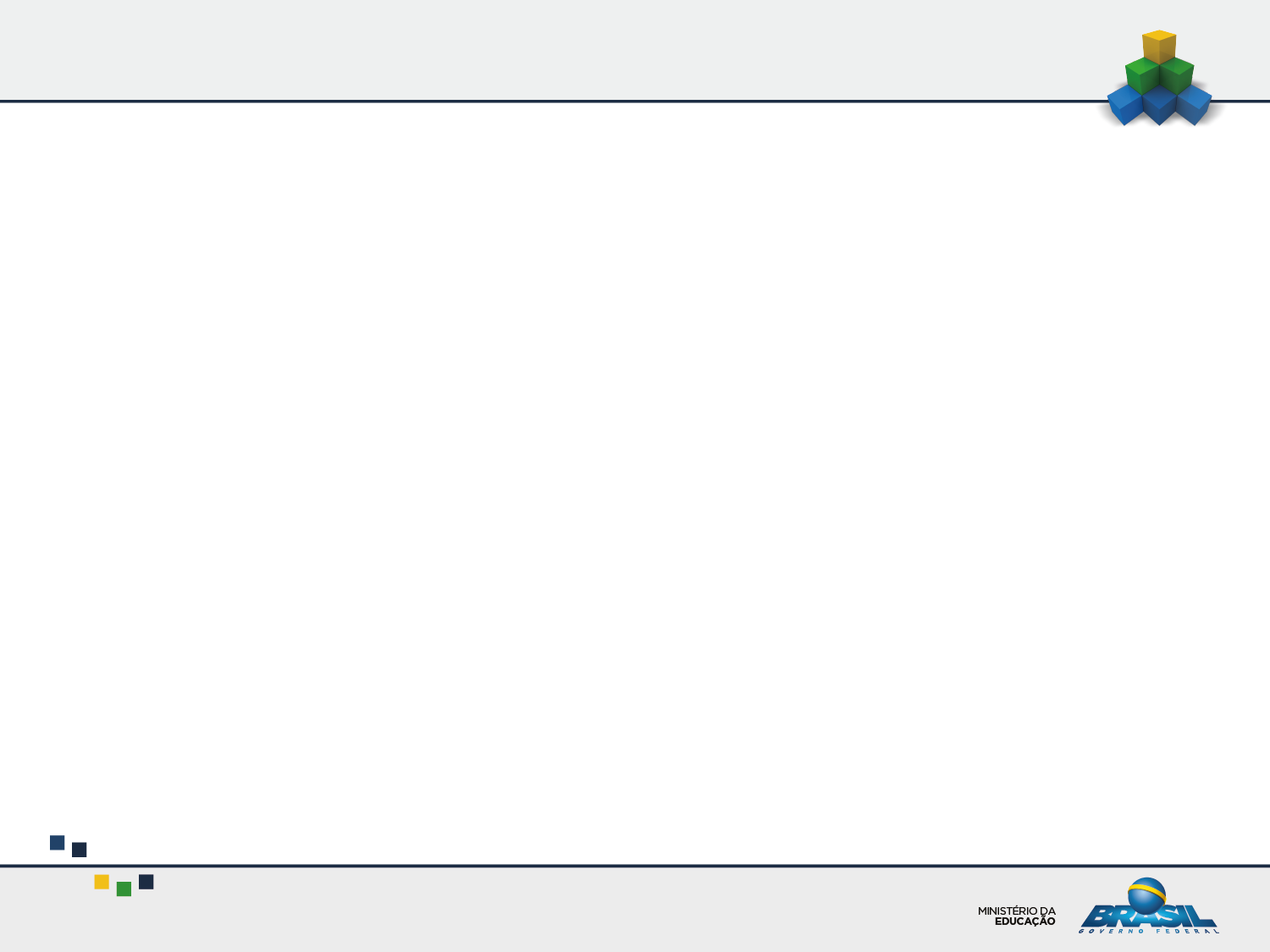 3
Desenvolver o senso estético para reconhecer, valorizar e fruir as diversas manifestações artísticas e culturais...
[Speaker Notes: A Base tem compromisso com a educação integral e expressa visão do cidadão que se quer formar: alguém capaz de aprender a aprender, de pensar criticamente, de dominar conteúdos, de lidar com as próprias emoções e de saber se comunicar. Tudo para a construção de uma sociedade justa, democrática e inclusiva.]
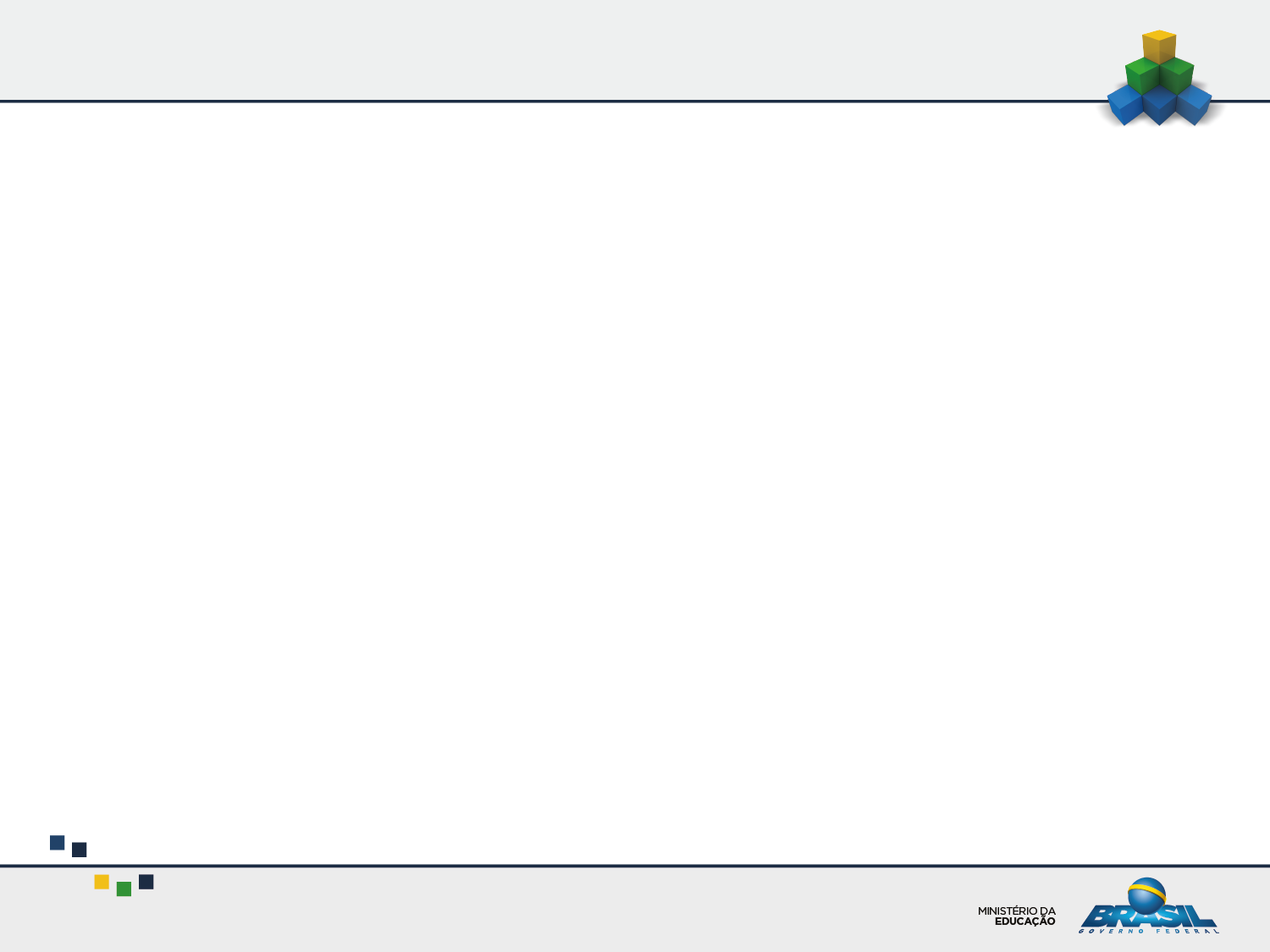 4
Utilizar conhecimentos das linguagens verbal...matemática, científica, tecnológica e digital para expressar-se e partilhar informações, experiências, ideias e sentimentos...
[Speaker Notes: A Base tem compromisso com a educação integral e expressa visão do cidadão que se quer formar: alguém capaz de aprender a aprender, de pensar criticamente, de dominar conteúdos, de lidar com as próprias emoções e de saber se comunicar. Tudo para a construção de uma sociedade justa, democrática e inclusiva.]
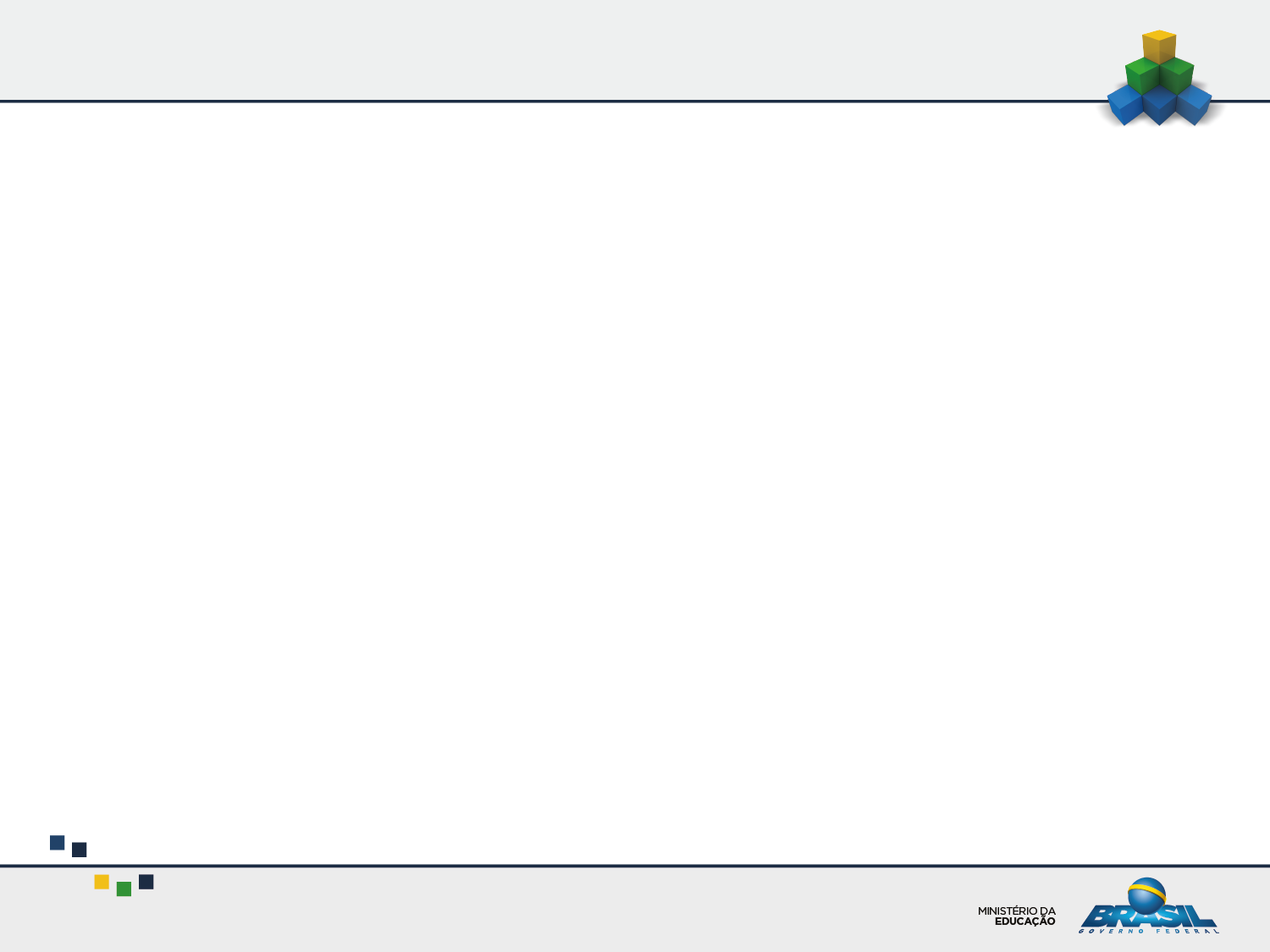 5
Utilizar tecnologias digitais de comunicação e informação de forma crítica...ao se comunicar, acessar e disseminar informações, produzir conhecimentos e resolver problemas.
[Speaker Notes: A Base tem compromisso com a educação integral e expressa visão do cidadão que se quer formar: alguém capaz de aprender a aprender, de pensar criticamente, de dominar conteúdos, de lidar com as próprias emoções e de saber se comunicar. Tudo para a construção de uma sociedade justa, democrática e inclusiva.]
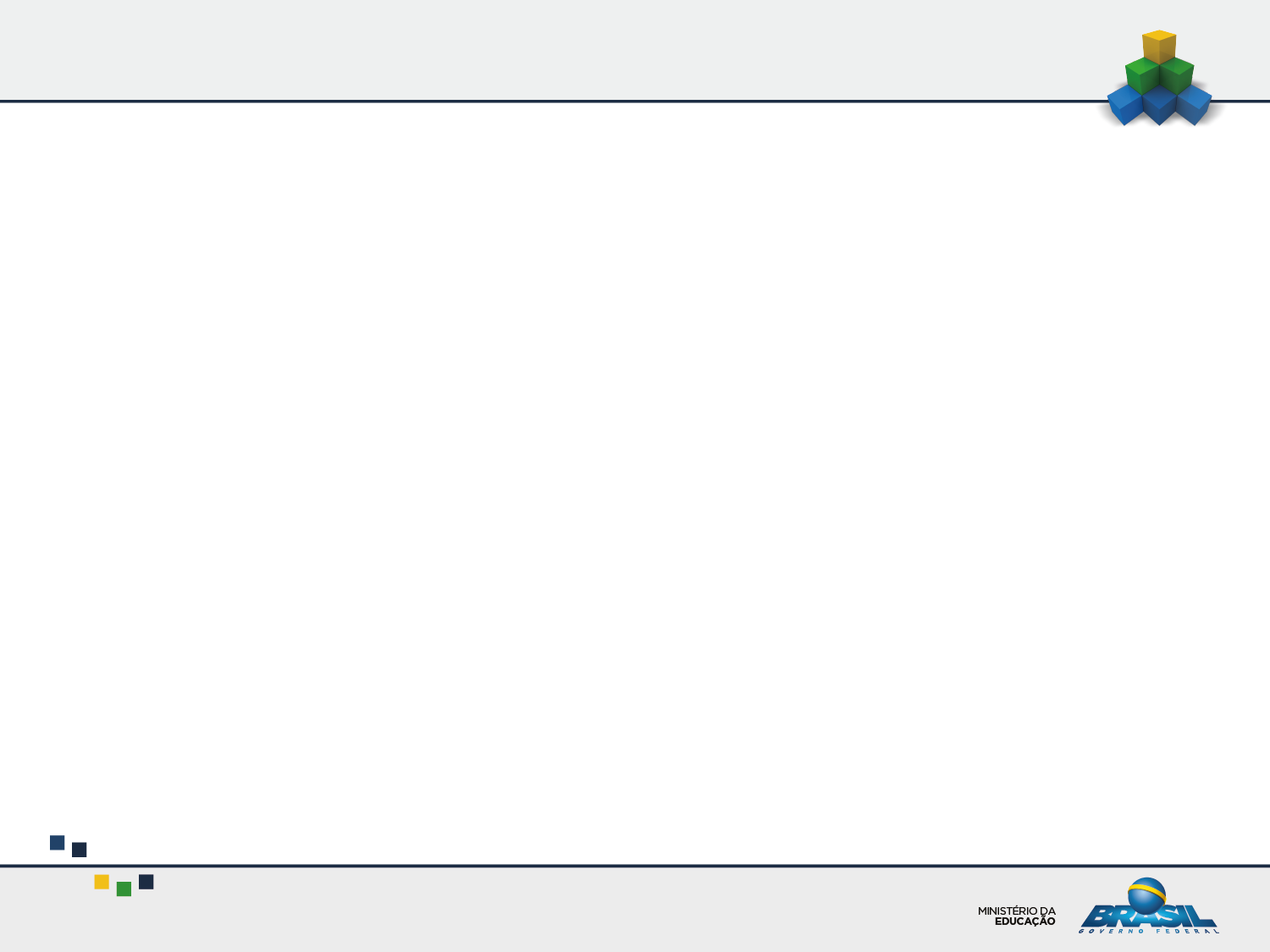 6
Valorizar a diversidade de saberes e vivências culturais e apropriar-se de conhecimentos e experiências que lhe possibilitem entender as relações próprias do mundo do trabalho e fazer escolhas alinhadas ao seu projeto de vida...
[Speaker Notes: A Base tem compromisso com a educação integral e expressa visão do cidadão que se quer formar: alguém capaz de aprender a aprender, de pensar criticamente, de dominar conteúdos, de lidar com as próprias emoções e de saber se comunicar. Tudo para a construção de uma sociedade justa, democrática e inclusiva.]
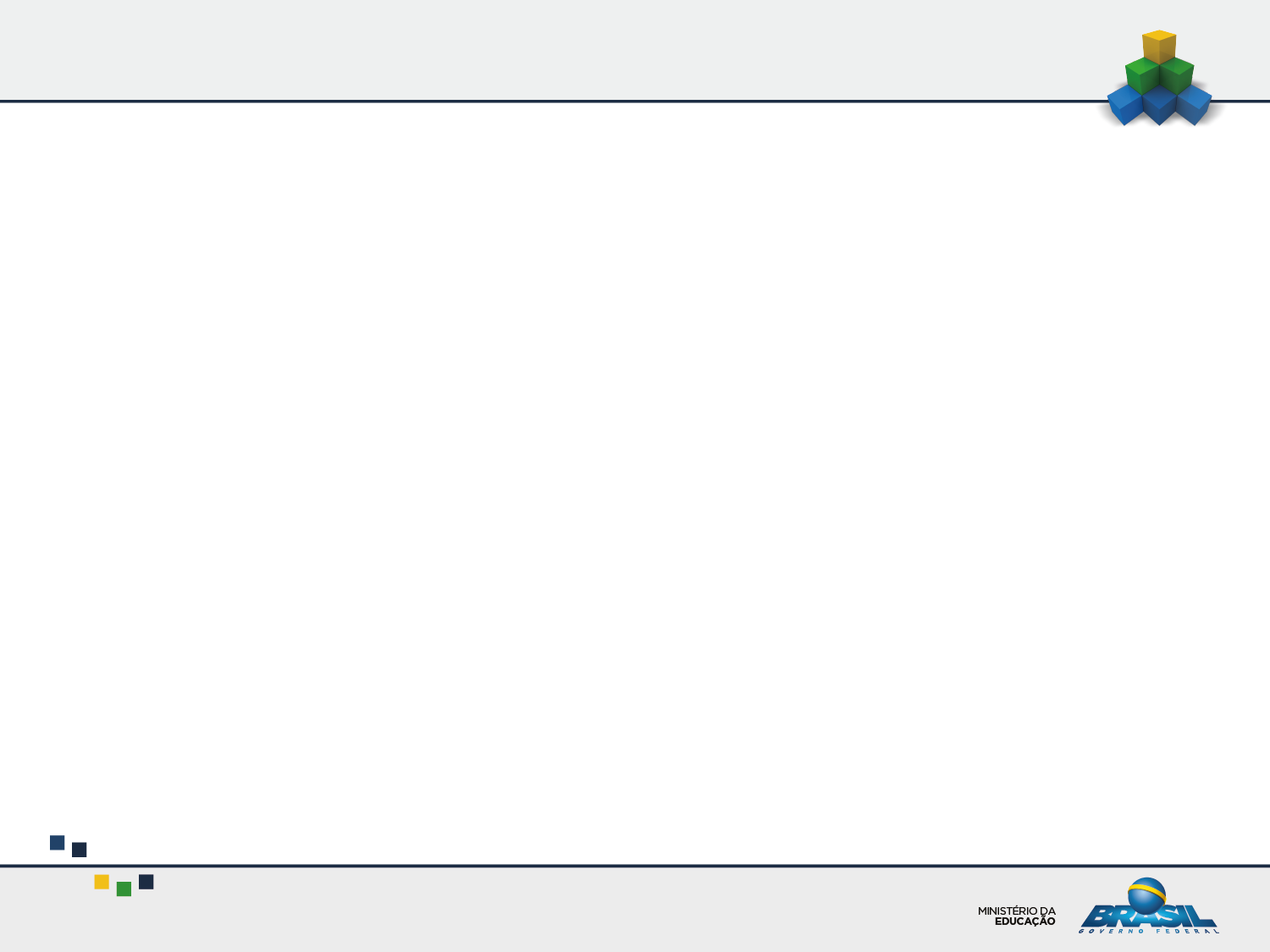 7
Argumentar com base em fatos, dados e informações confiáveis, para formular, negociar e defender ideias...com posicionamento ético em relação ao cuidado de si mesmo, dos outros e do planeta.
[Speaker Notes: A Base tem compromisso com a educação integral e expressa visão do cidadão que se quer formar: alguém capaz de aprender a aprender, de pensar criticamente, de dominar conteúdos, de lidar com as próprias emoções e de saber se comunicar. Tudo para a construção de uma sociedade justa, democrática e inclusiva.]
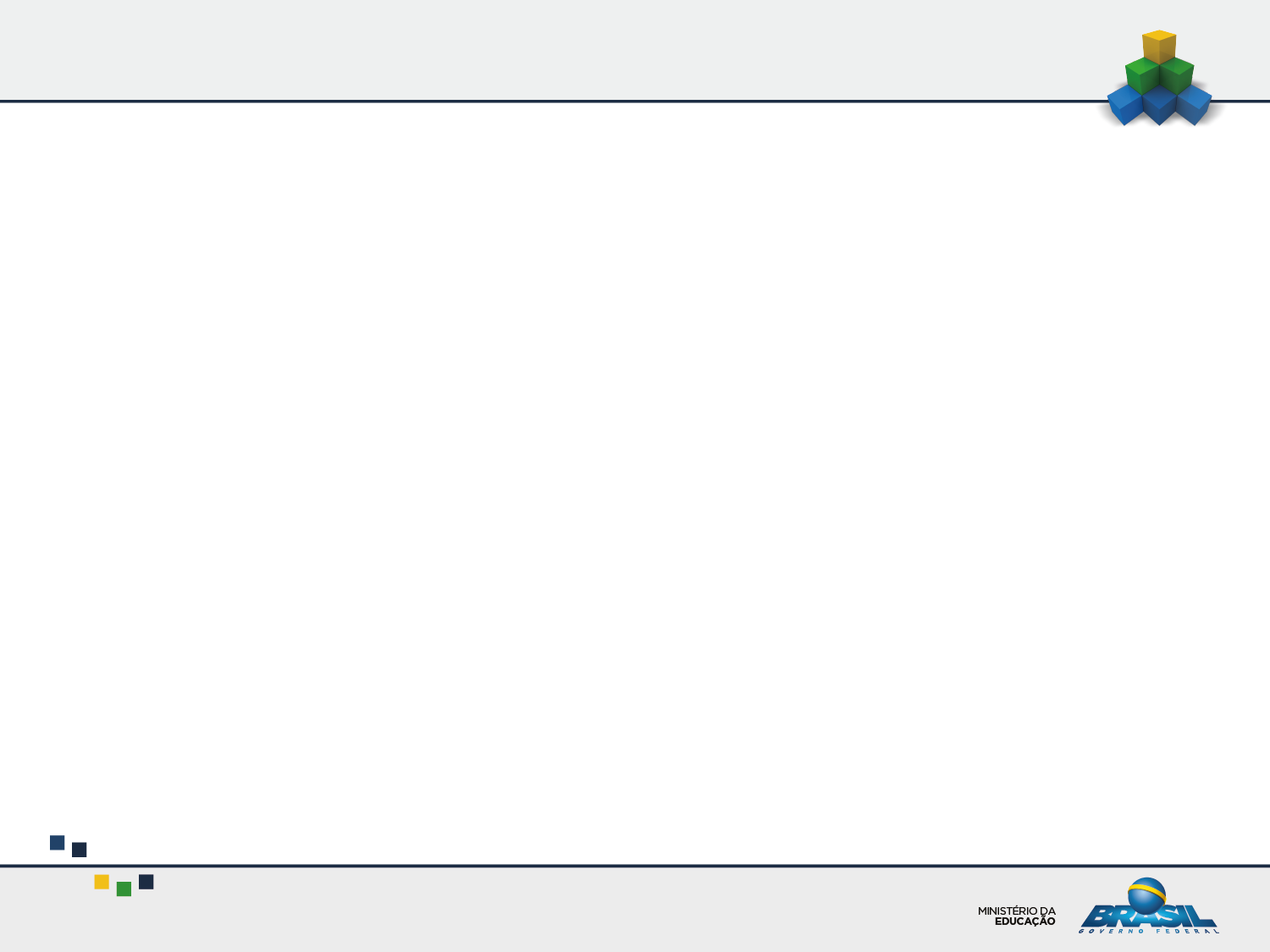 8
Conhecer-se, apreciar-se e cuidar de sua saúde física e emocional, reconhecendo suas emoções e as dos outros, com autocrítica e capacidade para lidar com elas e com a pressão do grupo.
[Speaker Notes: A Base tem compromisso com a educação integral e expressa visão do cidadão que se quer formar: alguém capaz de aprender a aprender, de pensar criticamente, de dominar conteúdos, de lidar com as próprias emoções e de saber se comunicar. Tudo para a construção de uma sociedade justa, democrática e inclusiva.]
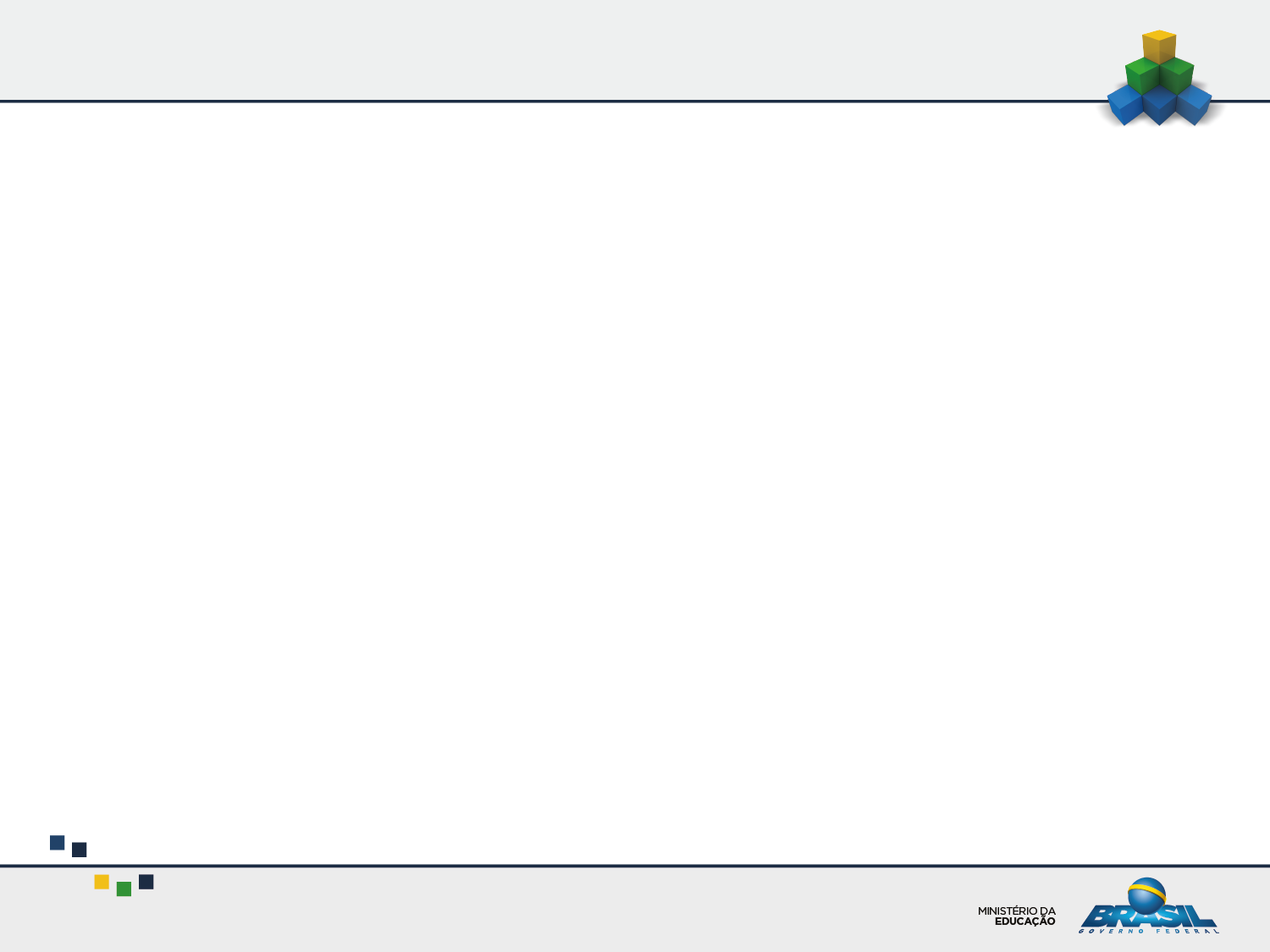 9
Exercitar a empatia, o diálogo, a resolução de conflitos e a cooperação, fazendo-se respeitar e promovendo o respeito ao outro, com acolhimento e valorização da diversidade de indivíduos e de grupos sociais, seus saberes, identidades, culturas e potencialidades, sem preconceitos...
[Speaker Notes: A Base tem compromisso com a educação integral e expressa visão do cidadão que se quer formar: alguém capaz de aprender a aprender, de pensar criticamente, de dominar conteúdos, de lidar com as próprias emoções e de saber se comunicar. Tudo para a construção de uma sociedade justa, democrática e inclusiva.]
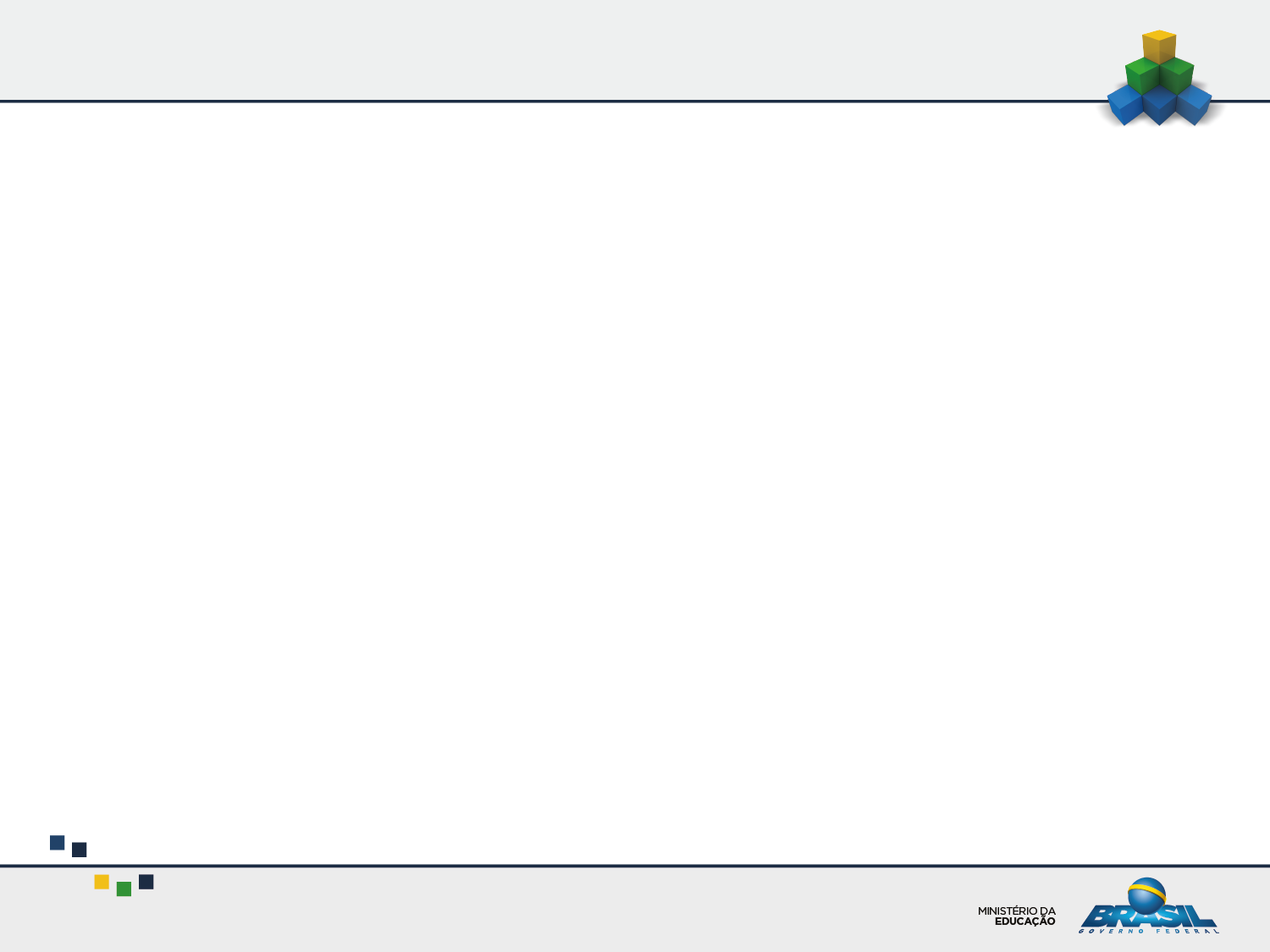 10
Agir pessoal e coletivamente com autonomia, responsabilidade, flexibilidade, resiliência e determinação, tomando decisões, com base nos conhecimentos construídos na escola, segundo princípios éticos democráticos, inclusivos, sustentáveis e solidários.
[Speaker Notes: A Base tem compromisso com a educação integral e expressa visão do cidadão que se quer formar: alguém capaz de aprender a aprender, de pensar criticamente, de dominar conteúdos, de lidar com as próprias emoções e de saber se comunicar. Tudo para a construção de uma sociedade justa, democrática e inclusiva.]
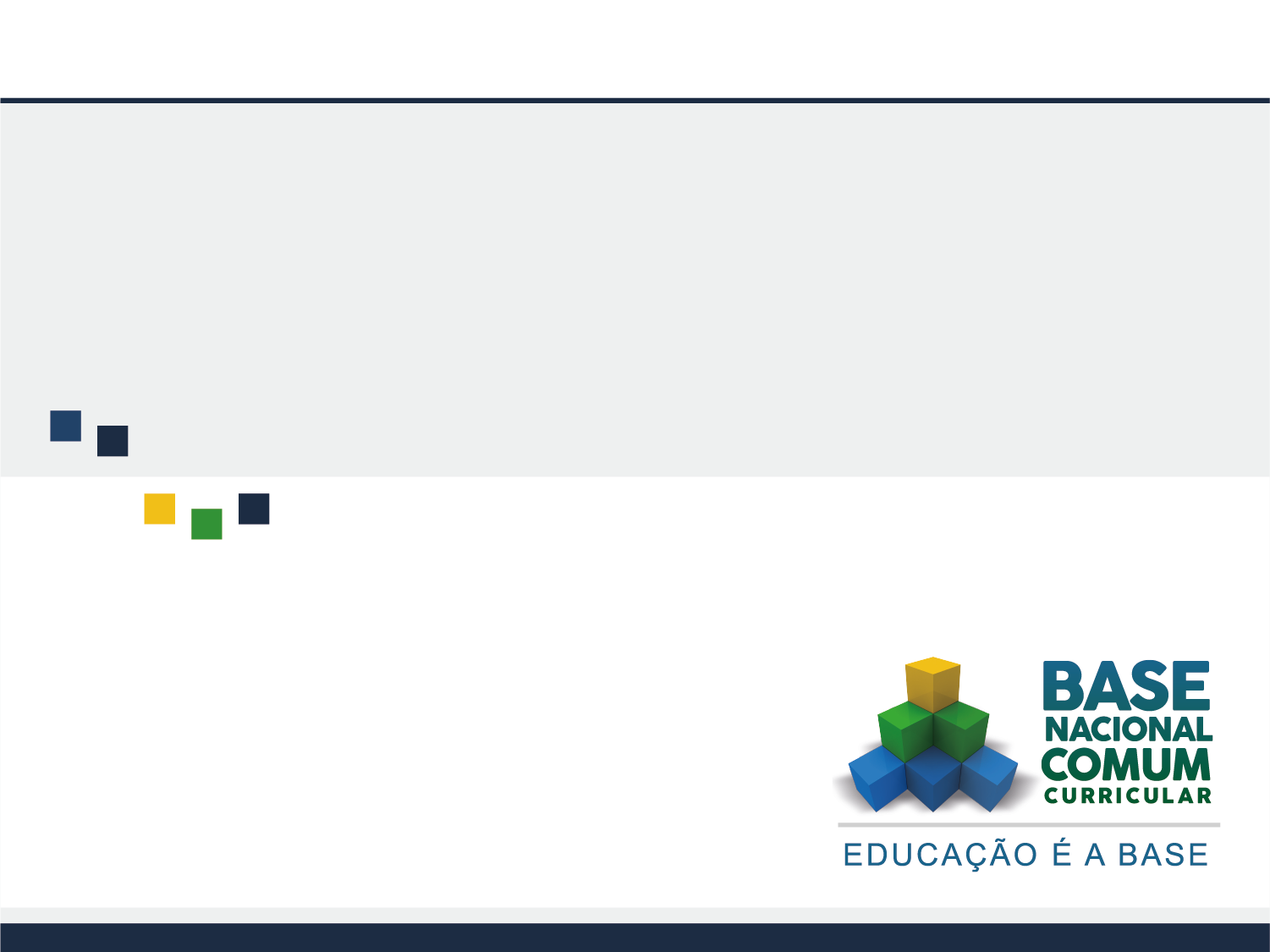 http://basenacionalcomum.mec.gov.br/
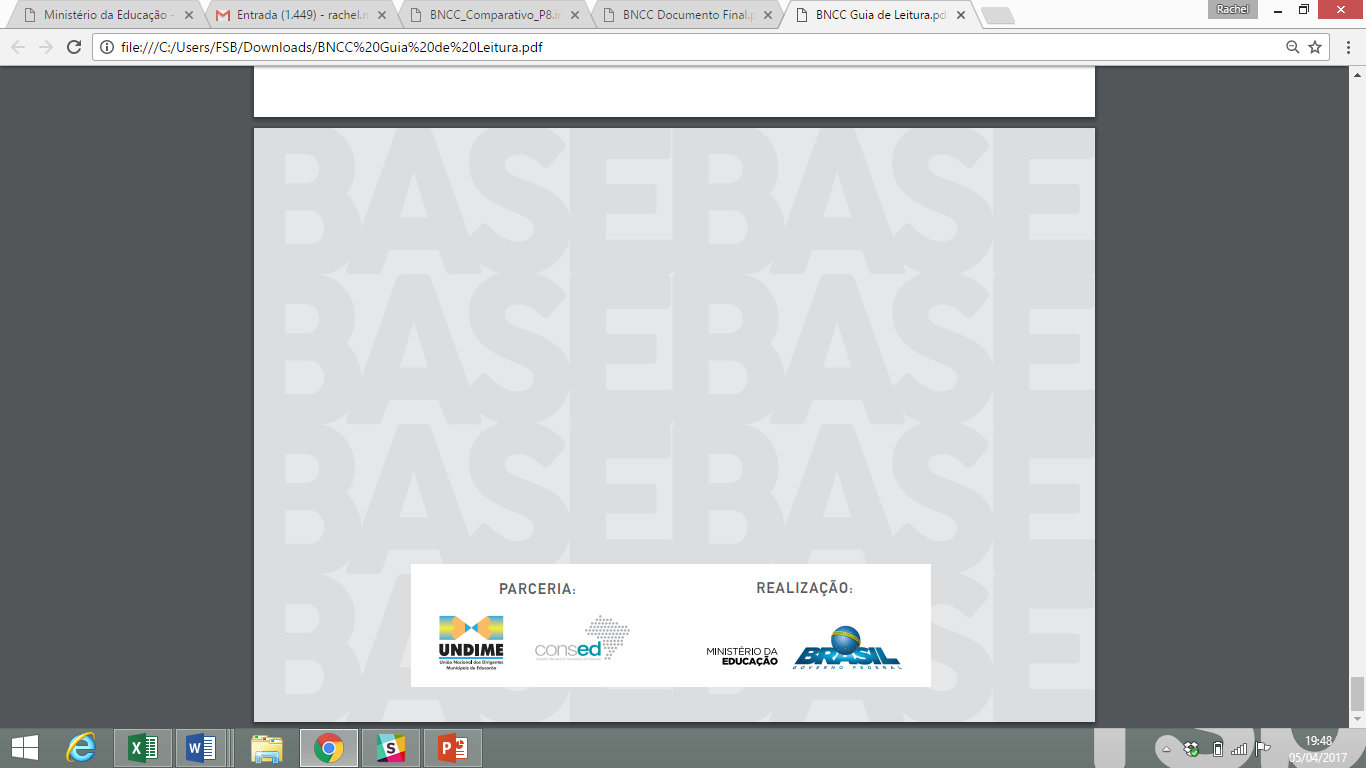